Welcome to Organic Chem
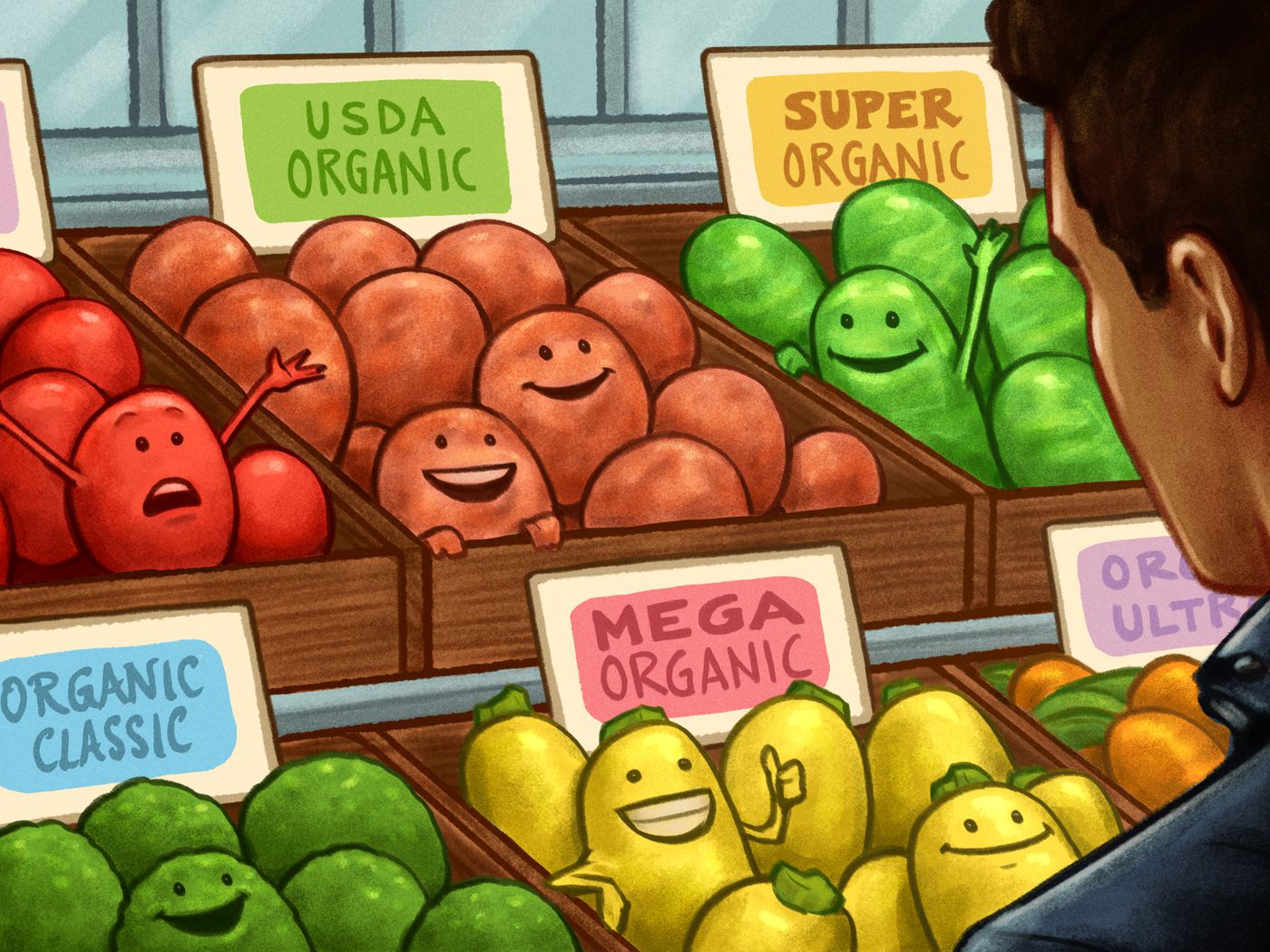 Take out table P + Q now.
All chemistry we have been doing is technically “inorganic” chem.  

Organic Chem was once thought to be made up of molecules that could only form from living organisms (plants and animals).  They had “the spark of life” and could not be man made.  

Humorously  (and truthfully) the first organic molecule synthesized was urea.  Now scientists and college students can make them all.  All meaning billions of possibilities, not all have been made yet.  In theory they can all be made.  

The organic molecules we will study are more complex than the simpler compounds we have learned so far, but we get a bunch of tables to help us name them.  

We use specific rules to name them all.  Our tables will help us.  

Organic chemistry is the real class in college that students cry in all of the time. 

We will make it relatively easy, and you shouldn’t cry over this.
Carbon.
1.  Carbon is the first atom of organic chem.

 2.  Carbon can make single, double and triple bonds       to other carbon atoms.  


3.  There are NO METALS in organic chem.4.  Look at table P, fill in the boxes for the prefixes      that indicate how many carbon atoms are in a molecule.
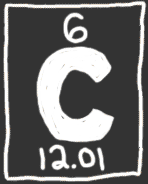 OUR FRIEND
5.  Carbon makes 4 bonds because it has a 2-4 electron configuration,         it needs 4e–  for an octet, for bonding stability.  

6.   Carbon atoms make 4 bonds.  They can be:
	 → 4 single bonds
	         → 2 single bonds + 1 double bond	
	                → 2 double bonds
	                      → 1 single + 1 triple bond

       4 bonds, every time, no matter what. 

7.  Hydrogen atoms have 1 electron and      can only make a single bond.
8.  What is the name and the formula of the       simplest hydrocarbon?                  (It has one carbon atom and 4 H atoms)
8.  What is the name and the formula of the       simplest hydrocarbon?                  (It has one carbon atom and 4 H atoms)
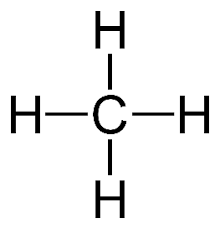 CH4
METHANE
9. Hydrocarbons are the simplest molecules in organic       chem, made up of only hydrogen and carbon atoms.  


10.  Table Q is titled:  HOMOLOGOUS SERIES OF HYDROCARBONS11. Homologous  HOMO + LOGOUS  which means                             SAME      BODY TYPE
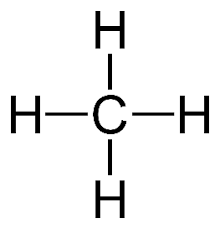 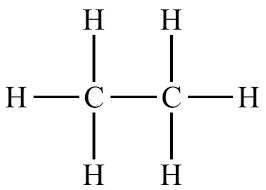 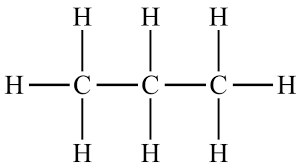 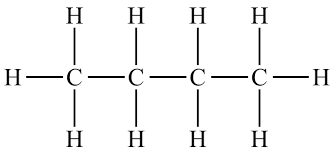 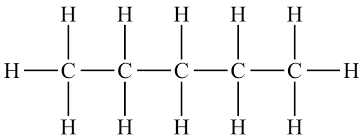 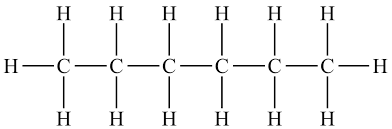 I am already starting to get tired of all the “H” atoms.

How about this, if you’re smart, you can just KNOW that carbon must bond to H, and we’ll agree to draw in each dash representing a bond to a H atom, but we’ll leave the “H” atoms out.

This is always okay, but this is the same thing from now on.
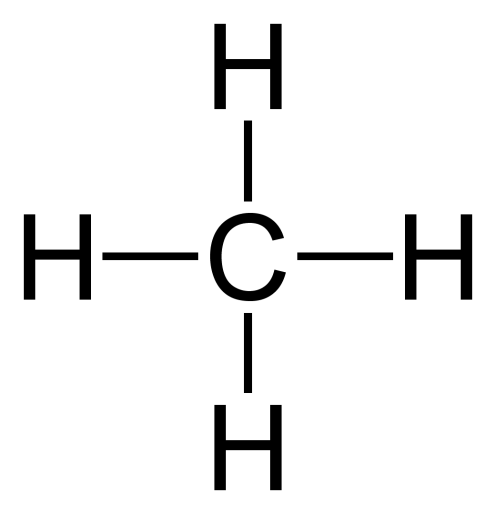 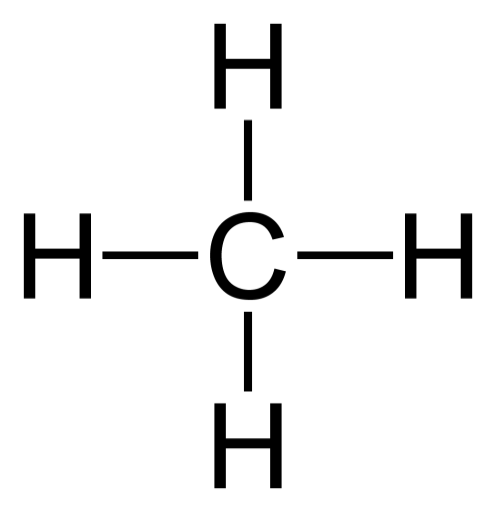 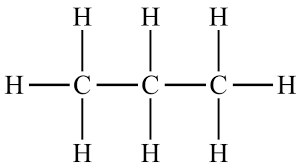 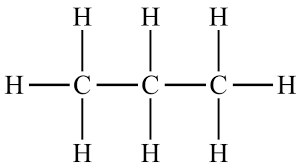 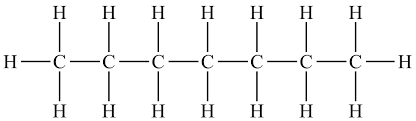 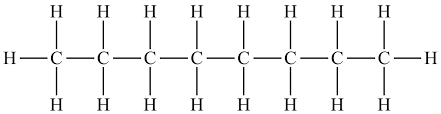 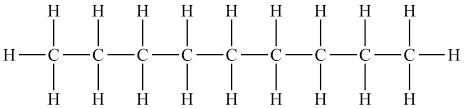 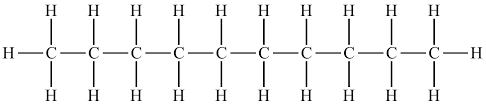 Organic Vocabulary  

15.  Organic chem:  chemical compounds that at one time were thought         to be made only by living organisms like plants or animals.          This is not true, nor was it.

16.  Carbon:  the central atom in organic chem, it makes 4 bonds        because of its electron configuration of 2-4.  It can make single or       double or triple bonds to itself.
17.  Hydrocarbons:  simple molecules in organic chem, made up        only of Hydrogen and carbon atoms, hence the name.  
18.  Homologous Series of Hydrocarbons (title to Table Q):  having the        “same body type” molecules made up of only H + C.         Contain ONLY single bonds, or a double bond, or a triple bond.
19.  The first series of Hydrocarbons is ALKANES.          (you just drew all ten of them)           Alkanes have ONLY single bonds between the carbons.          No double bonds or triple bonds allowed.

Their GENERAL FORMULA is                      CnH2n+2   

Example:  The alkane with 4 carbon atoms (butane)                   would have 2n+2 hydrogen atoms,                   Butane has a molecular formula of C4H10
20.  The 2nd homologous series of hydrocarbons are          called ________.  
21.  The general formula for alkenes is ____________ 
       They have less H’s than alkanes because of        the double C=C bond.
22. An alkene with 5 carbon atoms has the        molecular formula of   __________
20.  The 2nd homologous series of hydrocarbons are          called alkenes.  
21.  The general formula for alkenes is CnH2n 
       They have less H’s than alkanes because of        the double C=C bond.
22.  An alkene with 5 carbon atoms has the        molecular formula of   C5H10
23.  In our class ______________________________       double bond, but in the real world, multiple        double bonds are possible in one molecule. 
 24.  Methene is NOT possible because in order to        have a double bond between 2 carbon atoms         you need 2 carbon atoms.  ______________
25.  Draw ethene and propene now
23.  In our class alkenes will contain JUST ONE       double bond, but in the real world, multiple        double bonds are possible in one molecule. 
 24.  Methene is NOT possible because in order to        have a double bond between 2 carbon atoms         you need 2 carbon atoms.  Meth = 1.  
25.  Draw ethene and propene now
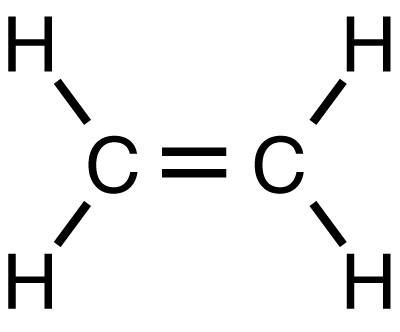 Ethene
Hydrogen atoms at an angle is cool, or you can stick with the 90° angles, it’s just a drawing.
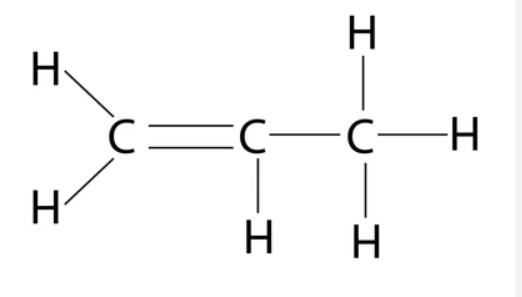 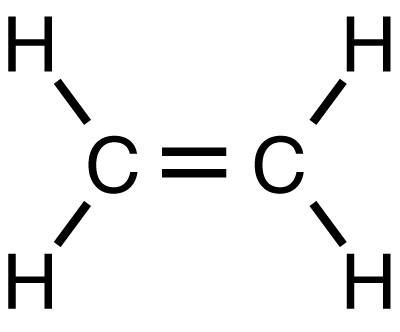 Ethene
Hydrogen atoms at an angle is cool, or you can stick with the 90° angles, it’s just a drawing.
Propene
Double bond left or right, same thing, molecules float!
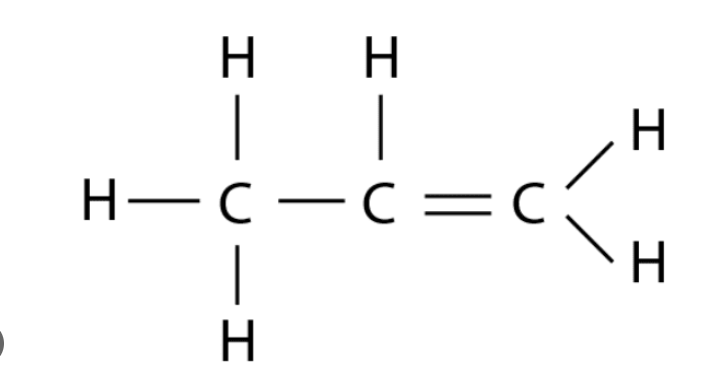 30.  Both of these ethene molecules are the same, there is no “left or right”.  Molecules turn in space.
Propene
Straight lines, or bent, the chain is 3 carbons single bonded, in a row.  
That’s all that matters.
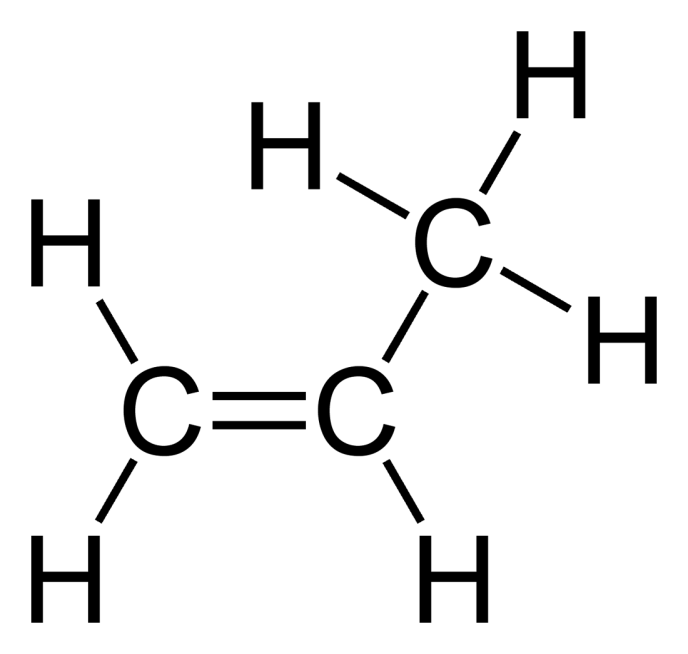 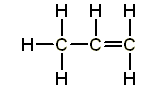 31.  Draw butene.
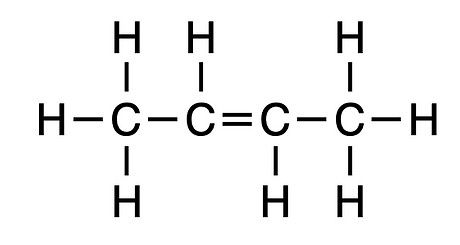 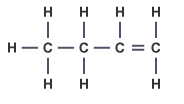 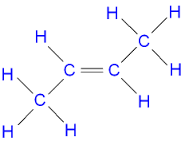 This is also 2-butene, but with a bit more style.  
Unnecessary but not incorrect.  FOUR CARBONS with a double bond from the 2nd to the 3rd carbon atom.  
Formula:  C4H8
CH3CHCHCH3
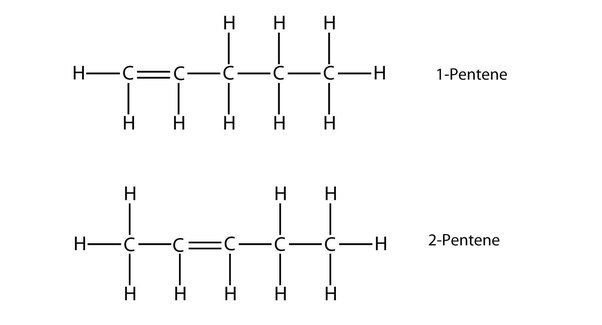 These are isomers
C5H10
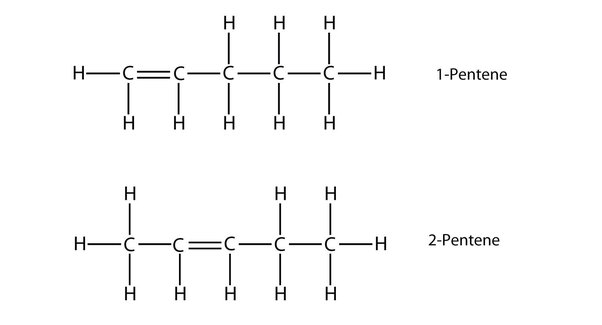 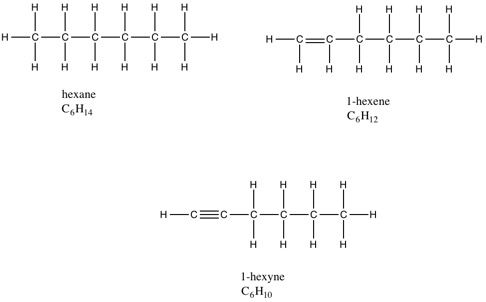 These are isomers
C6H12
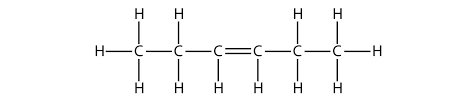 Name these (bad boys) big molecules… 
          
39

40


41
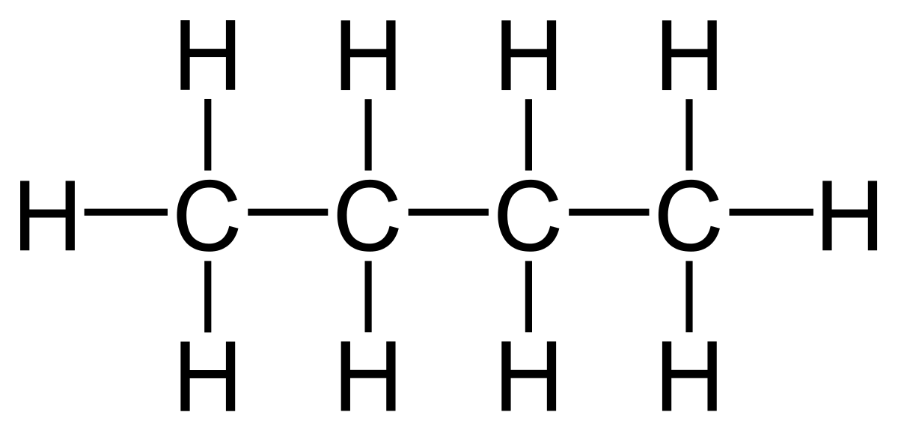 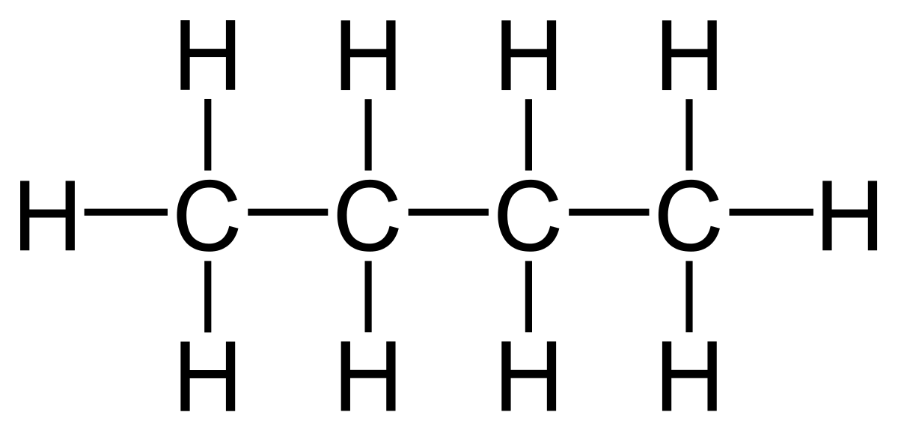 =
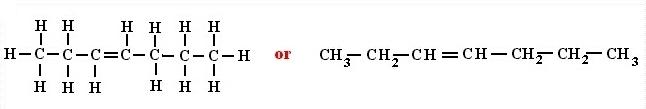 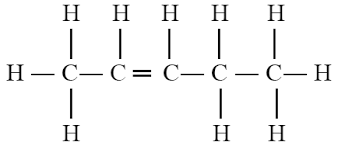 Name these (bad boys) big molecules… 
          
39

40


41
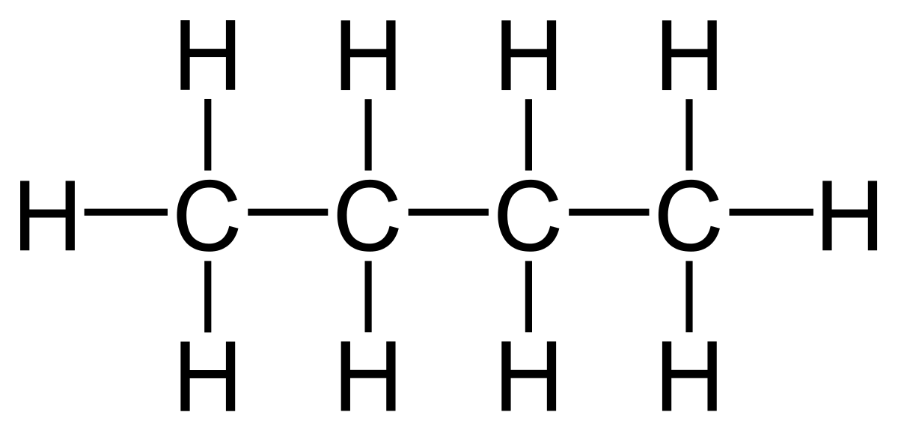 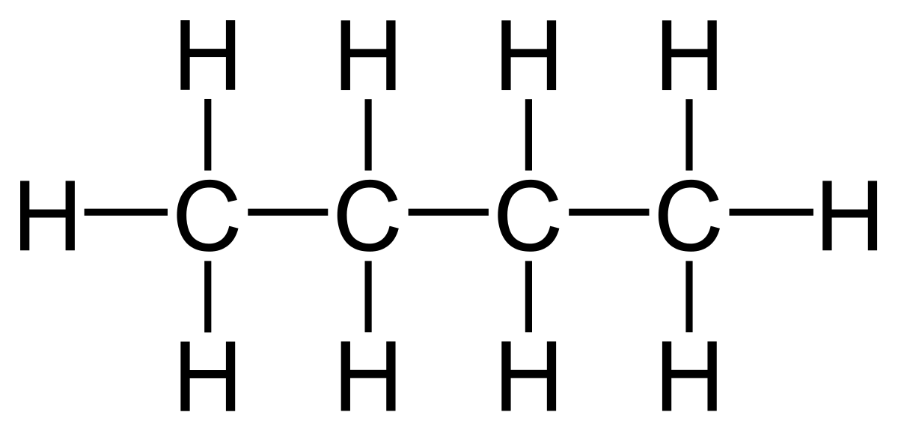 =
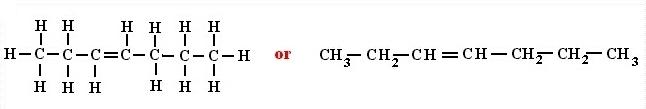 2-octene
  3-heptene
  2-pentene
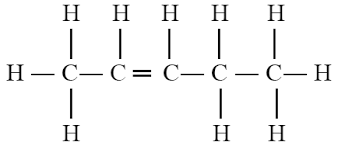 42.  Draw the condensed structural formulas for 3-hexene  
43. Draw the condensed structural formulas for 2-octene
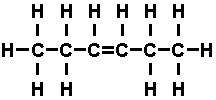 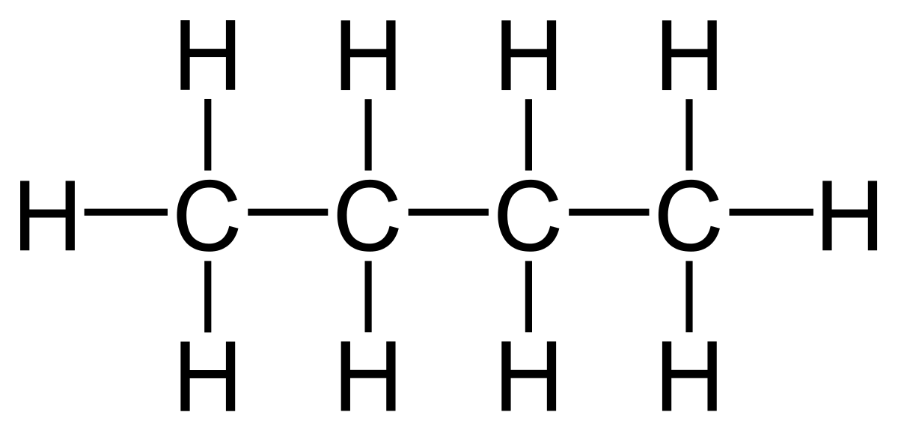 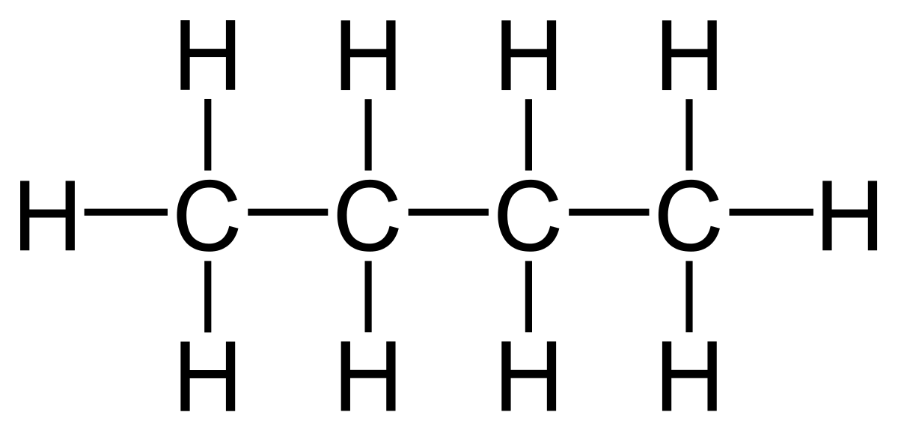 =
42.  CH3CH2CHCHCH2CH3          or        CH3CH2(CH)2CH2CH3

43. CH3CHCHCH2CH2CH2CH2CH3    or  CH3(CH)2(CH2)4CH3
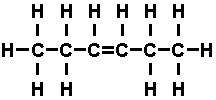 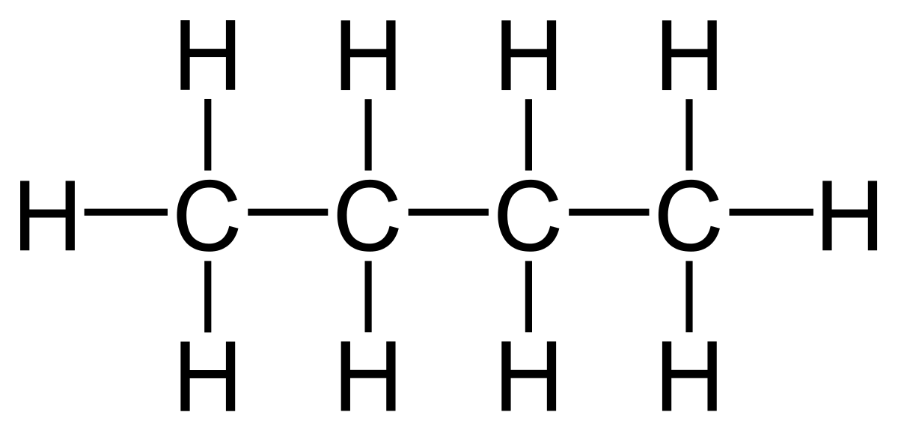 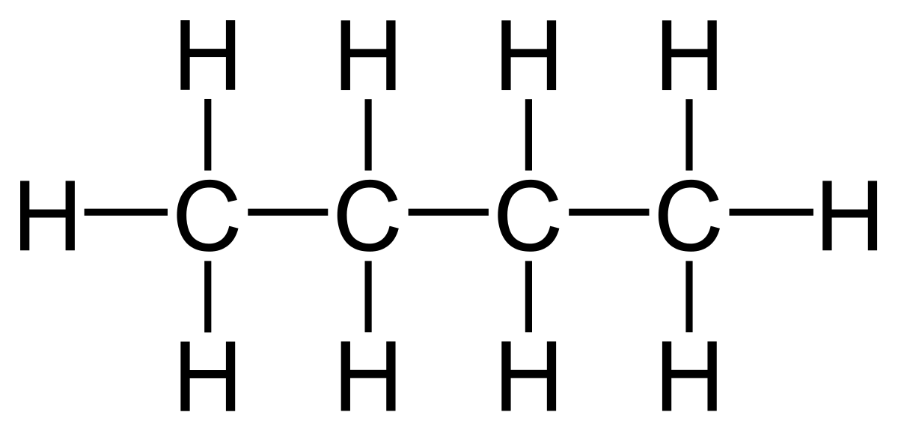 =
44.  The 3rd group of hydrocarbons are the ALKYNES
        That’s a small change in the name.        In our class ALKYNES only have one triple bond.
 Naming and drawing will be just like the alkenes,    the number tells where the triple bond is placed.          
45.  There is no “methyne”, you need at least two       carbon atoms to triple bond together.
46.  Draw ethyne and propyne.
46.  Draw ethyne
Ethyne has one triple bonded carbon pair.
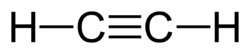 46.  Draw ethyne and propyne.
Ethyne has one triple bonded carbon pair.
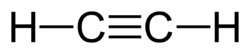 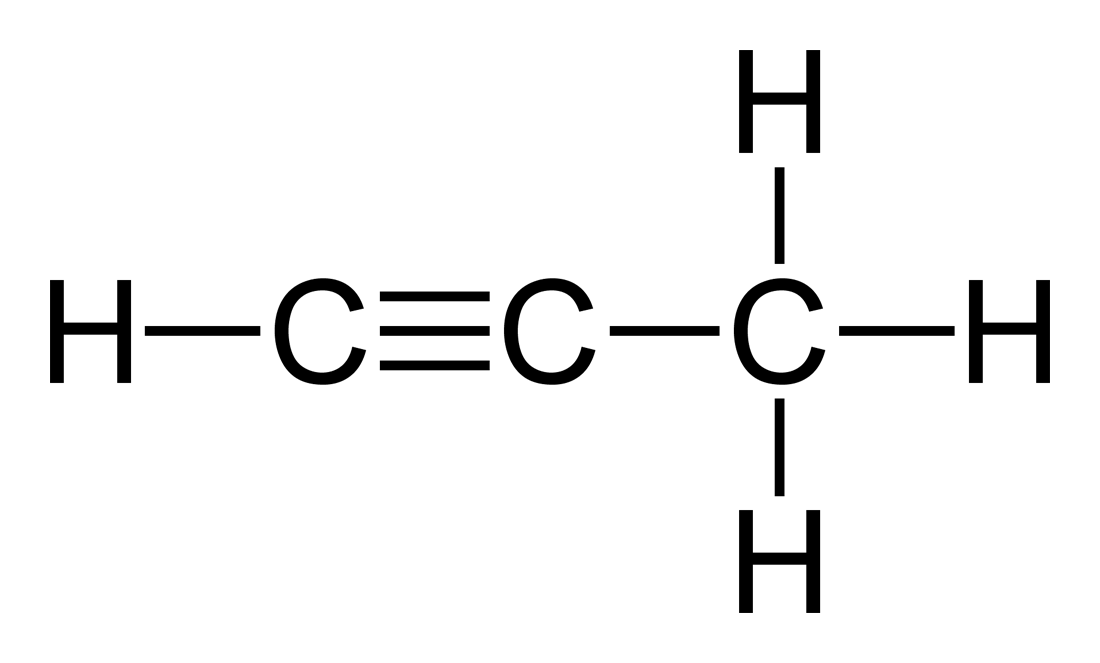 Propyne has one triple bonded carbon pair also.
47.  Let’s draw 1-butyne and 2-butyne next         (put your triple bond in the right place!)
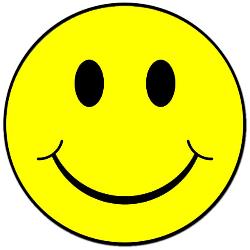 47.  Let’s draw 1-butyne and 2-butyne next        (put your triple bond in the right place!)
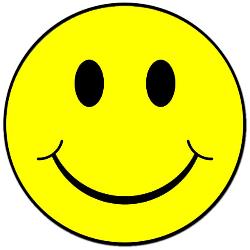 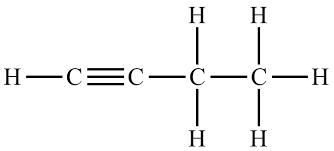 That’s 1-butyne at left.  counting from the right side.
Just keep track of the “first” carbon, left/right doesn’t matter.
47.  Let’s draw 1-butyne and 2-butyne next        (put your triple bond in the right place!)
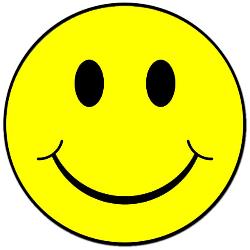 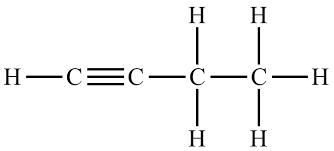 That’s 1-butyne at left.  counting from the right side.
Just keep track of the “first” carbon, left/right doesn’t matter.
At right is 2-butyne
The triple bond is between carbon 2 and 3, counting from EITHER direction.
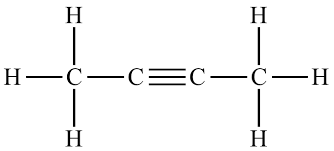 48.  Let’s draw some more…
1-pentyne
2-pentyne
1-heptyne
3-heptyne
48.  Let’s draw some more…
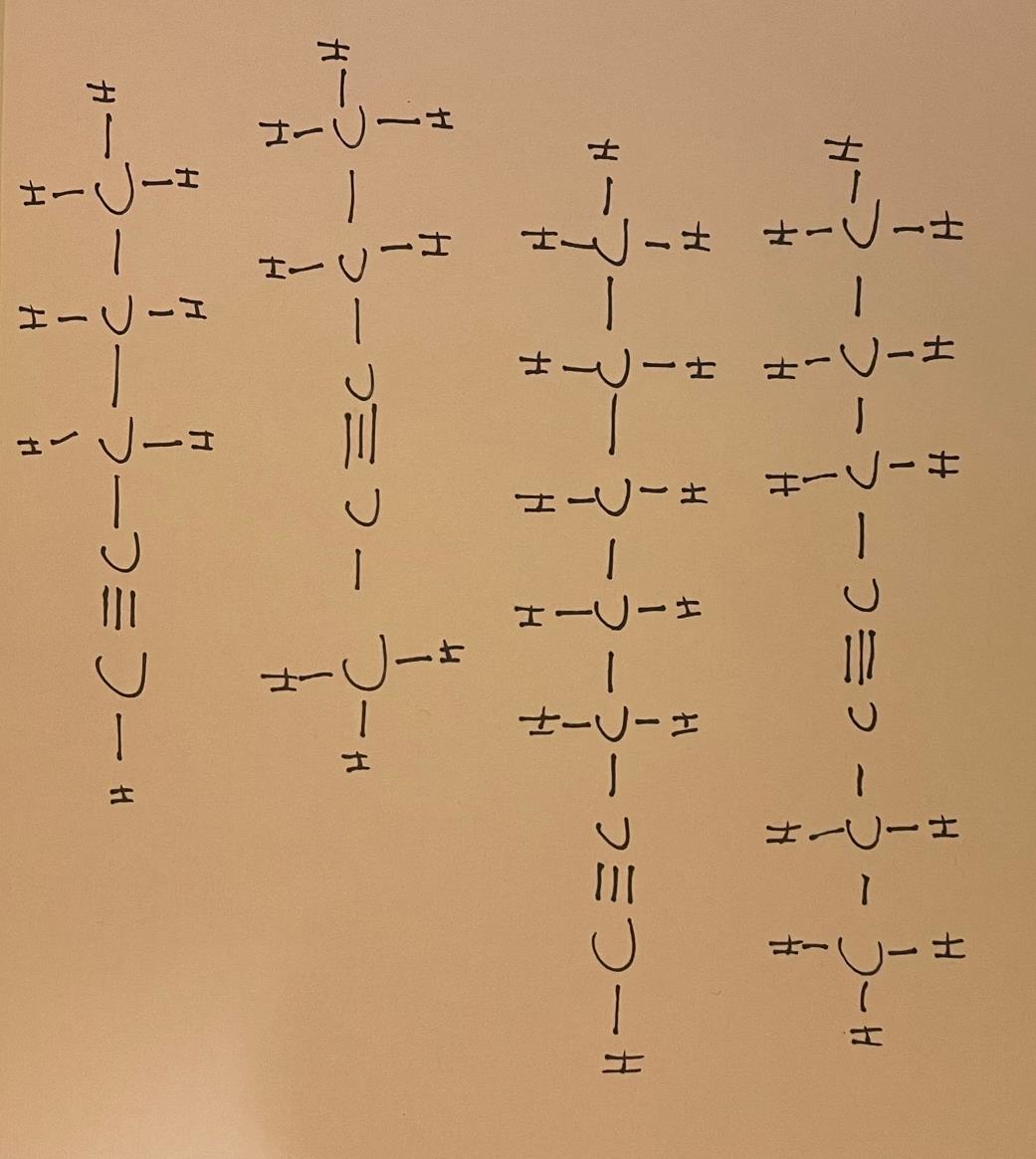 1-pentyne
2-pentyne
1-heptyne
3-heptyne
What is the general formula for alkynes?                          If an alkyne has 9 carbons, what is the formula?
What is the general formula for alkynes?                 CnH2n-2If an alkyne has 9 carbons, what is the formula?                            C9H16
stop
Organic Chem Class #3
Objective:  How to add halogens into all three kinds                    of hydrocarbons.                                                           Take out Table R

Why do Pirates Love Organic Chem?
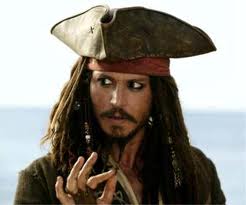 Organic Chem Class #3
Objective:  How to add halogens into all three kinds                    of hydrocarbons.                                                           Take out Table R

Why do Pirates Love Organic Chem?
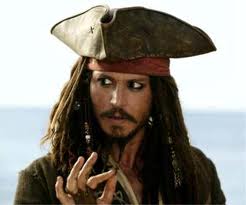 They really like table ARRRRGGHHHHH!
50.  Table R lists all FUNCTIONAL GROUPS
  Functional groups are added to hydrocarbons to  make them fancier, to make them more difficult,   to make them smell better or worse,   to give them a wide variety of new properties.

52.  The first, functional group we will add to       hydrocarbons are the halogens of group 17.
54.  Draw then name these molecules now.
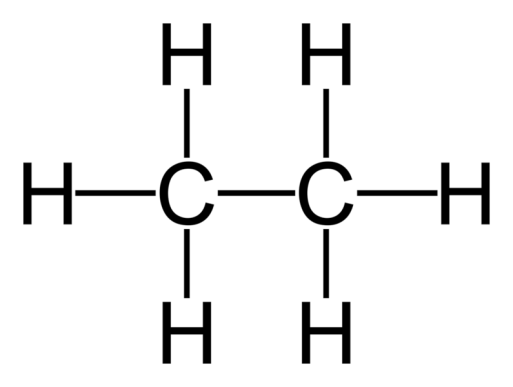 Br
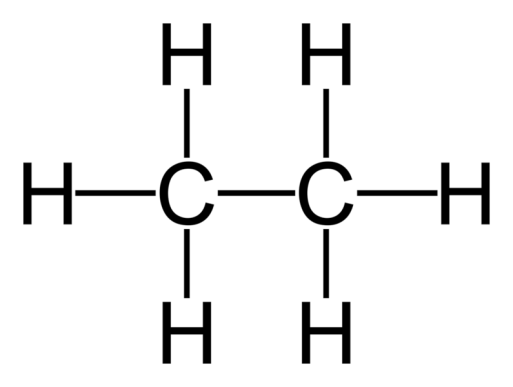 Cl
54.  Draw then name these molecules now.
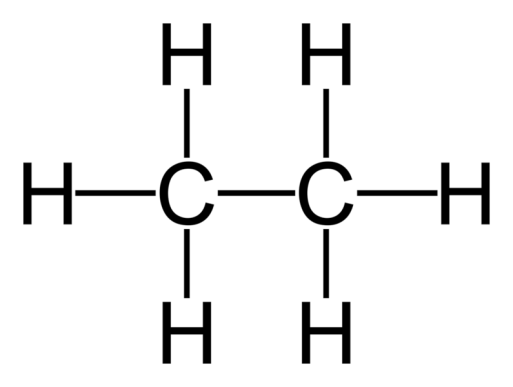 Br
Chloro-ethane
Bromo-ethane
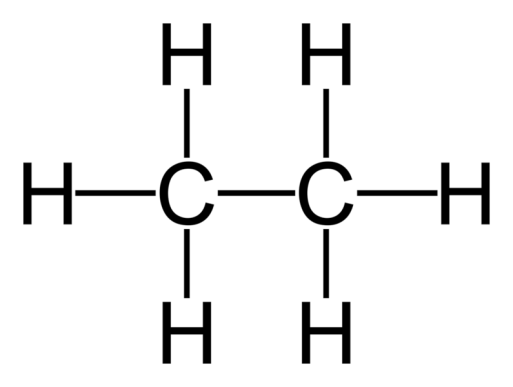 Cl
55.  Let’s name these molecules now.
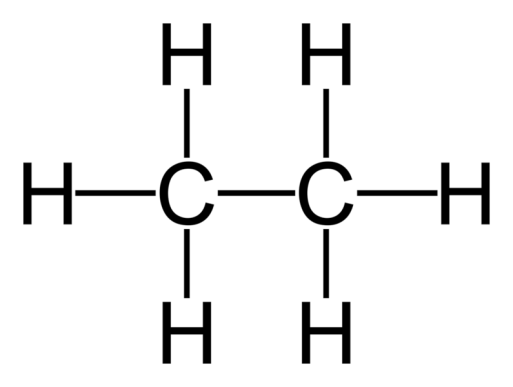 F    F
F
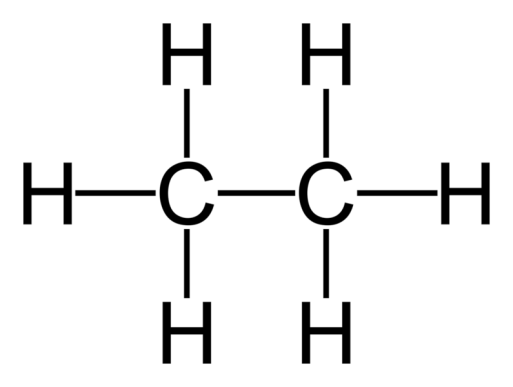 F
55.  Let’s name these molecules now.
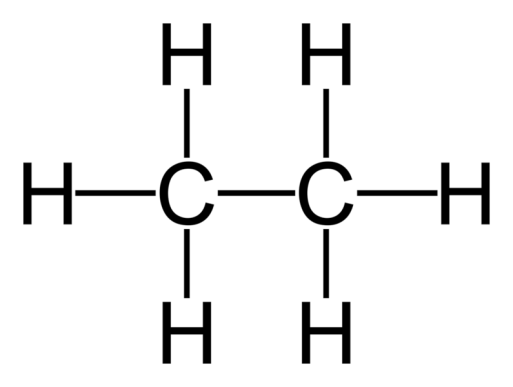 F    F
1,1 di-fluoro-ethane
1,2 di-fluoro-ethane
F
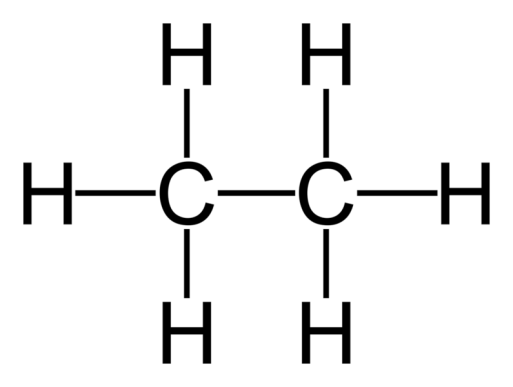 F
56.  Draw and name this molecule.
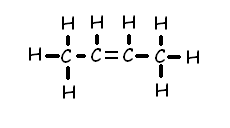 Cl
Cl
First:  Name the “base chain”,           then we’ll figure out the first name after.
56.  Draw and name this molecule.
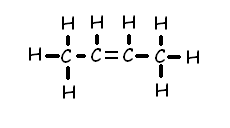 Cl
Cl
The base chain is a 2-butene.  Four carbon atoms, the double bond is between #2 and #3  

Chlorine at the #2 carbon, and # 4 carbon atoms.

This is 1,3 dichloro 2pentene.
56.  Draw and name this molecule.
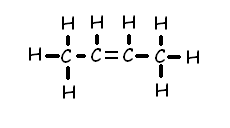 Cl
Cl
The base chain is a 2-butene.  Four carbon atoms, the double bond is between #2 and #3  

Chlorine atoms at the #2 carbon, and # 4 carbon atoms, so…

1,3 dichloro 2pentene.
57.  Let’s name this molecule.
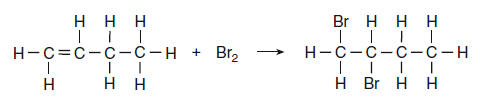 1,2 dibromo butane
57.  Let’s name this molecule.
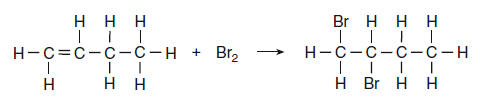 The rules to naming these halo-carbons is easy 58a.  NAME the base chain name, the “LAST NAME” of the molecule.

58b.  A Double or Triple bonds sets the carbon atom count;          The halogens get numbered based on the carbon atom count.  
58c.   If you have no double or triple bond, set the carbon count with           the LOWEST number combination.  

58d.  The halogens are numbered but they are named in             ALPHABETICAL order.
H          Br   F                   F
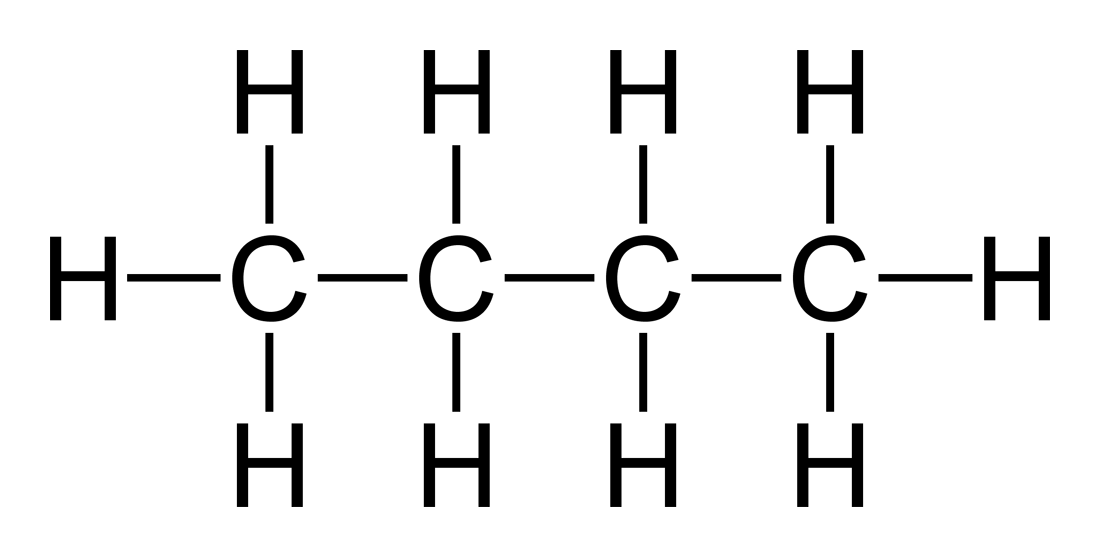 59.  Draw & name           this molecule
59.  Draw & name this molecule
4 carbon atoms, all single bonded.  Last name = butane.
Count right to left, lowest numbers are correct.  
Alphabetical on the halogens.            

3-bromo,1,2-difluoro butane
            (3+1+2 = 6)  
WRONG: Named backwards would be 2 bromo, 3,4 difluoro butane.     (2+3+4 = 9)
H          Br   F                   F
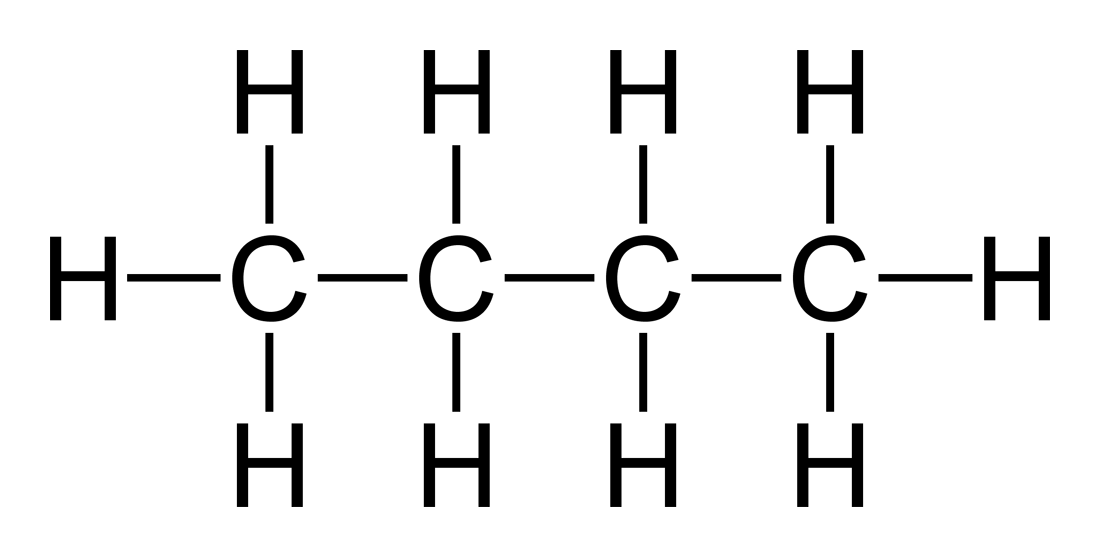 60.  Draw and name these.
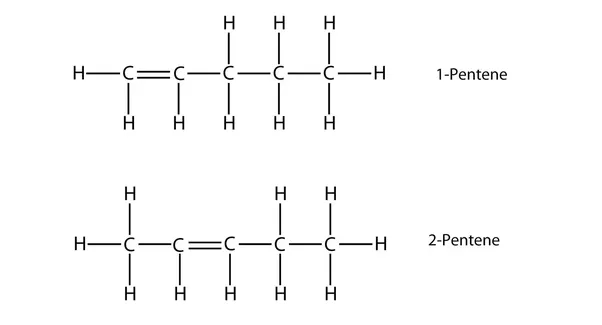 Br
Br
I
I
I
60.  Draw and name these.
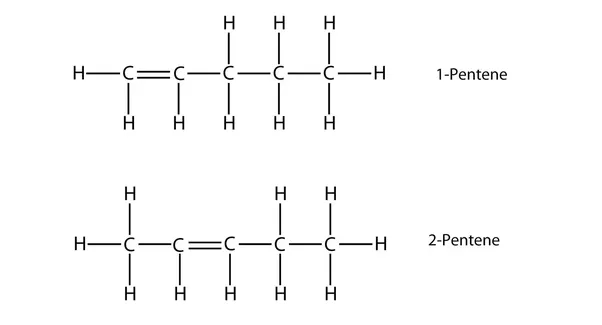 2,5 dibromo-1pentene
Br
Br
I
I
I
60.  Draw and name these.
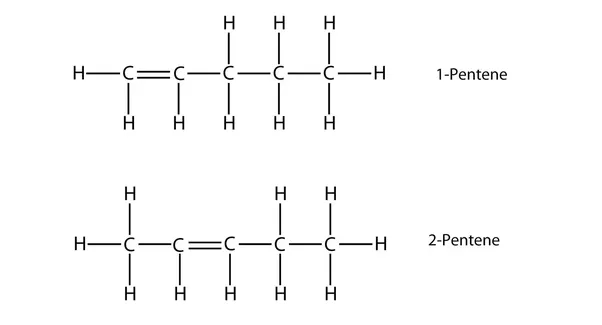 2,5 dibromo-1pentene
Br
Br
1,4,4 tri-iodo 2pentene
I
I
I
61.  Draw the next 3 molecules

1,1dibromo-2,2 difluroethane


difluoroethyne

5bromo-4,4 dichloro-7,8,8trifluoro-1,2,3,7 tetra-iodo-1octene
61.  Draw the next 3 molecules

1,1dibromo-2,2 difluroethane

difluoroethyne

5bromo-4,4 dichloro-7,8,8trifluoro-1,2,3,7 tetra-iodo-1octene
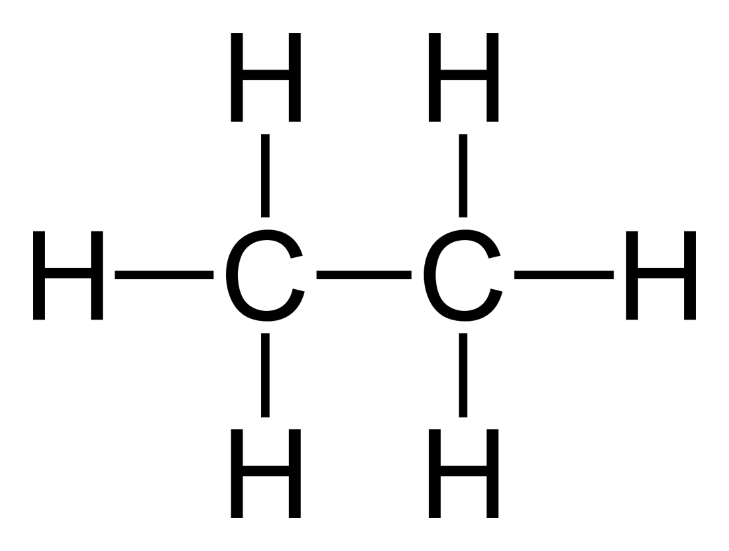 Br
F
Br
F
F
F
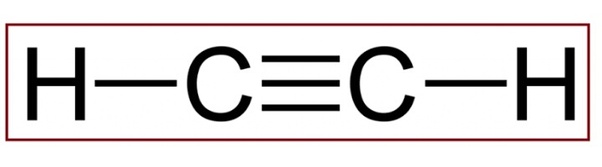 Cl
F
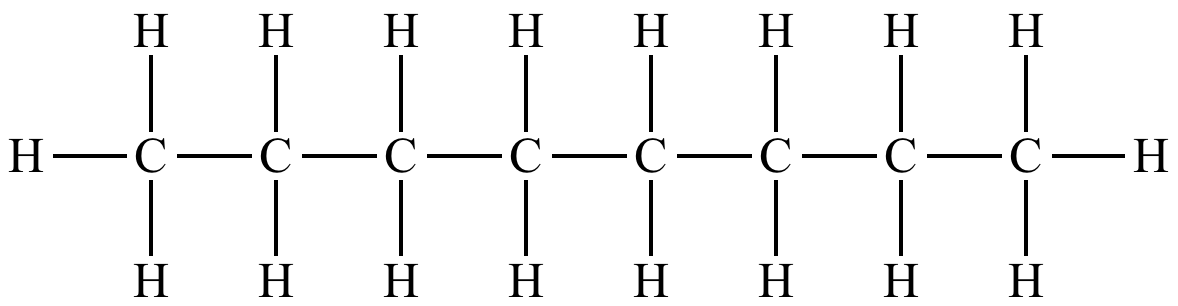 F
Cl
Br
I
I
I
I
F
F
62.  Name these…
F
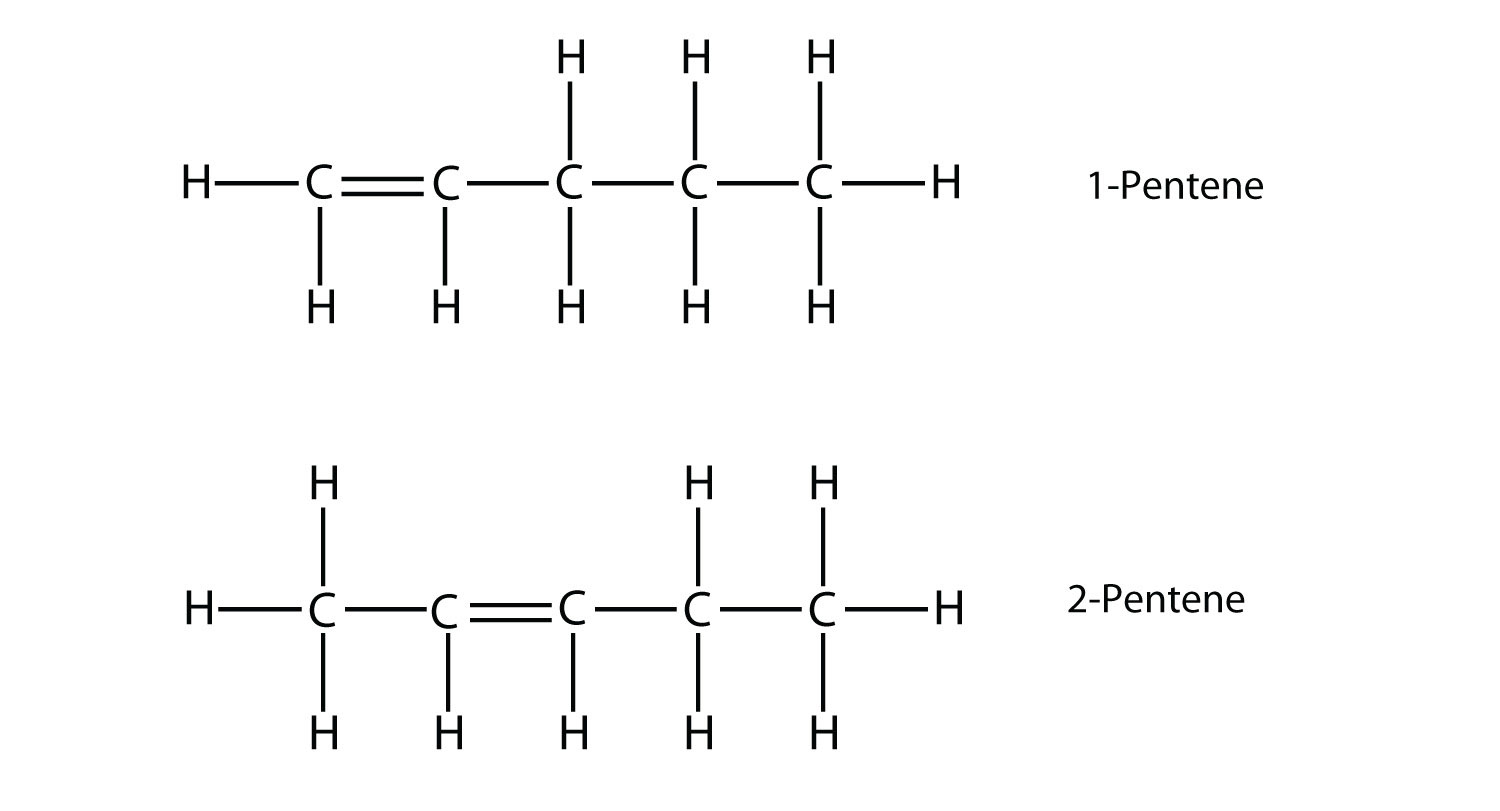 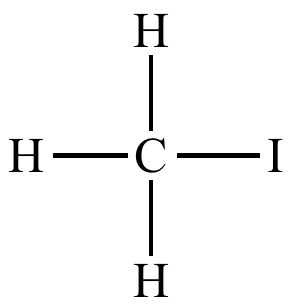 Br
Br
F
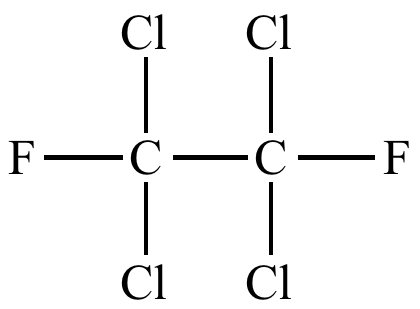 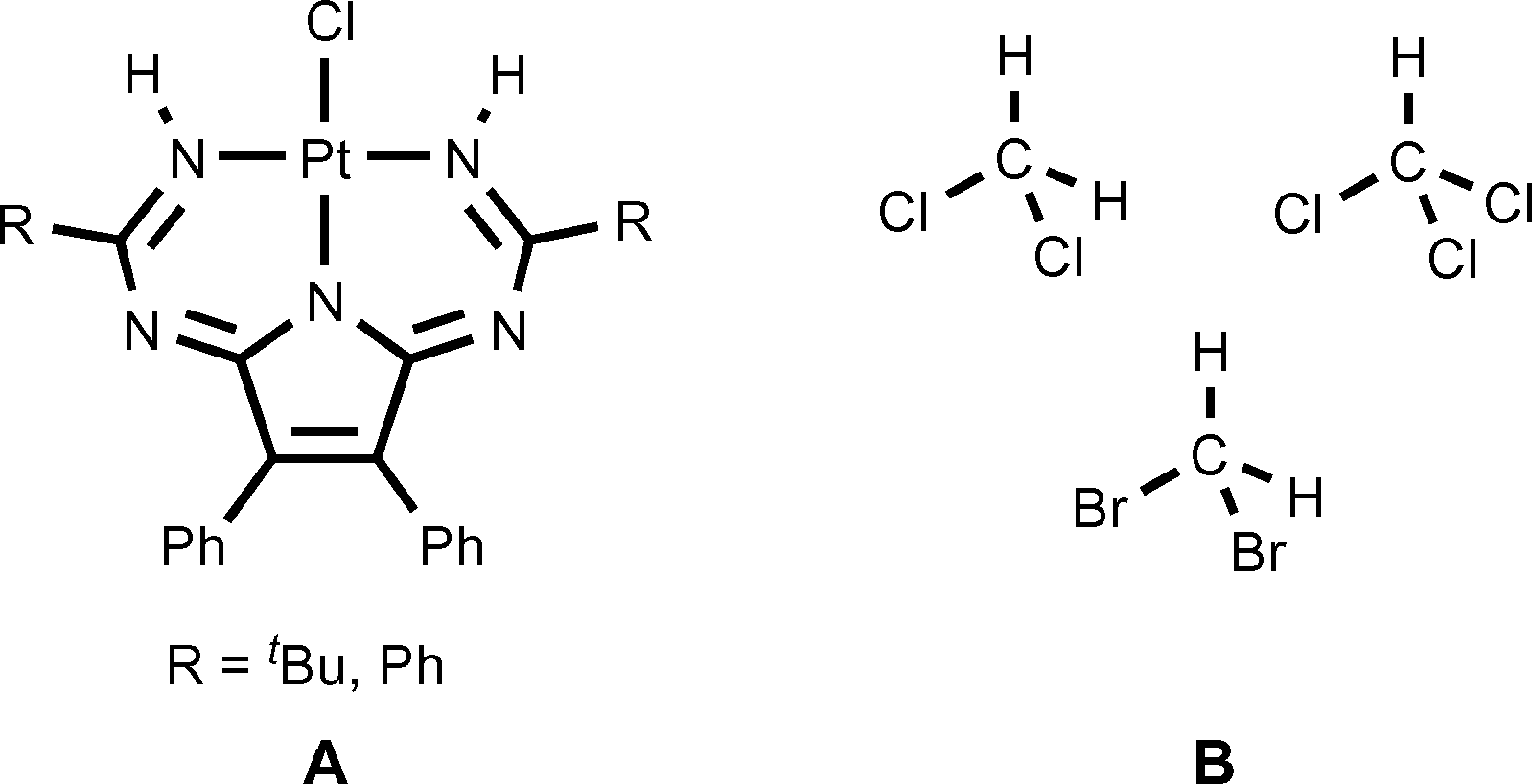 Br
Br
F
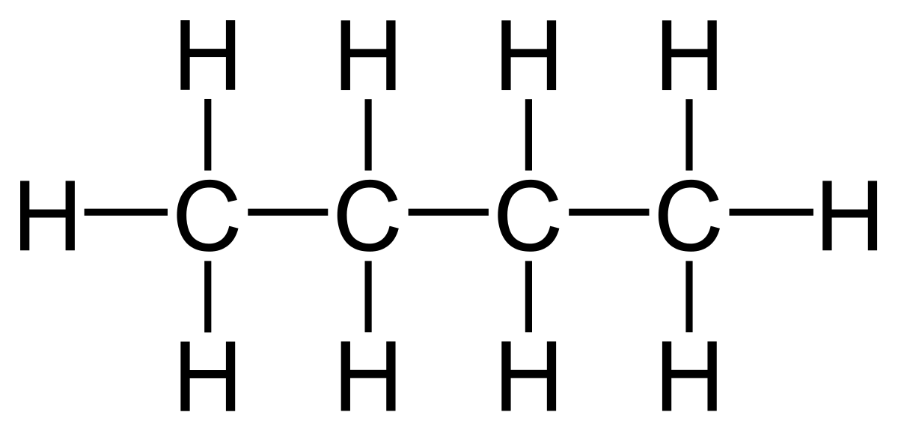 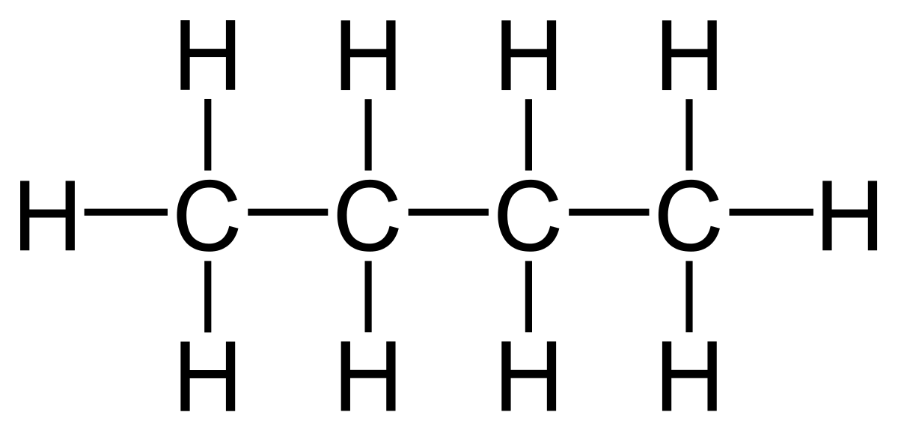 F
F
F
Cl
Br
Cl
F
Iodomethane

1,1,2,2tetrachloro-1,2difluoroethane
F
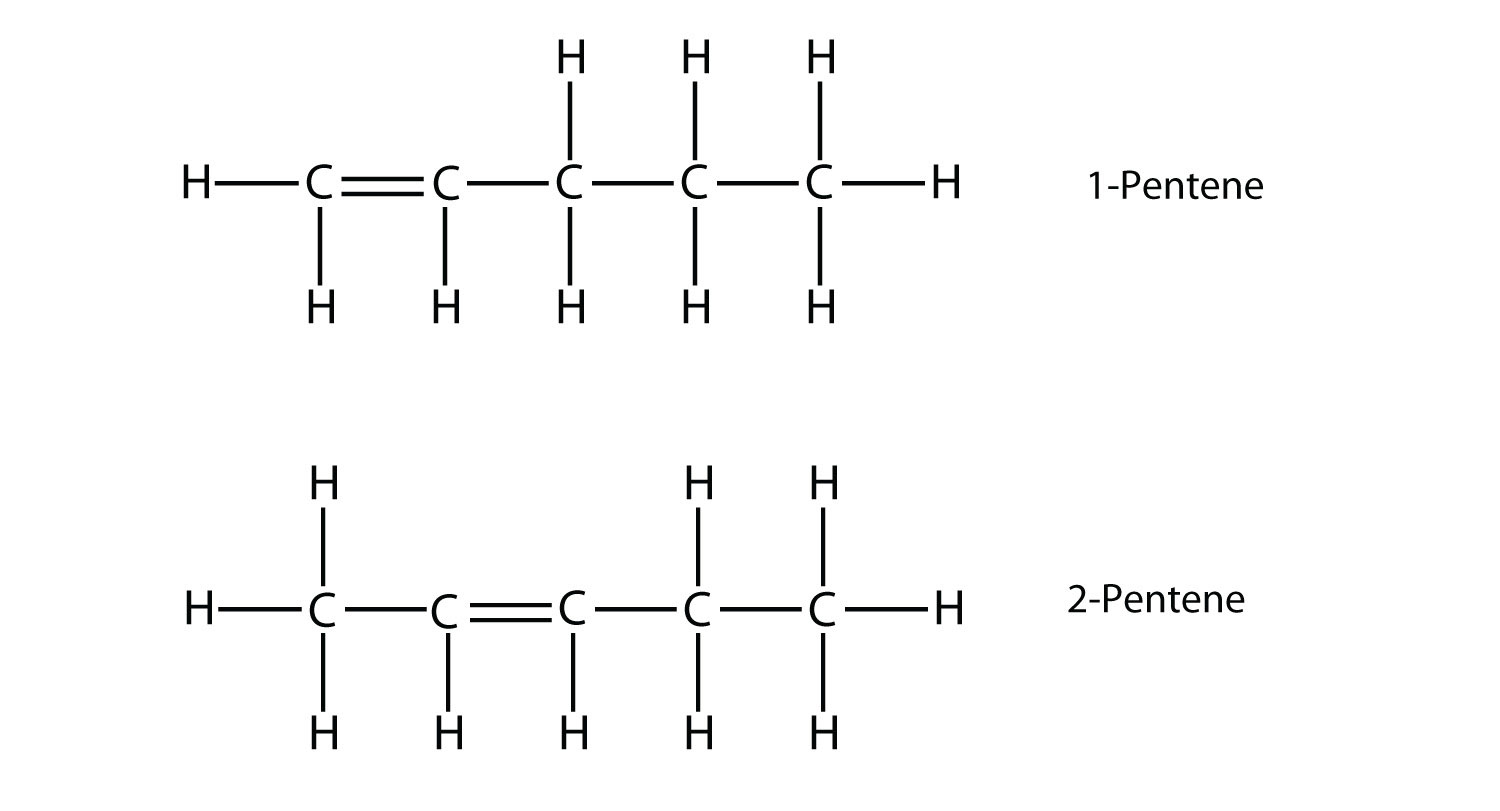 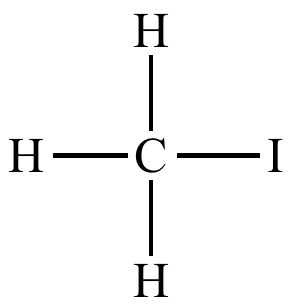 Br
Br
F
1,2dibromo-1,5difloro-2pentene

   dibromomethane
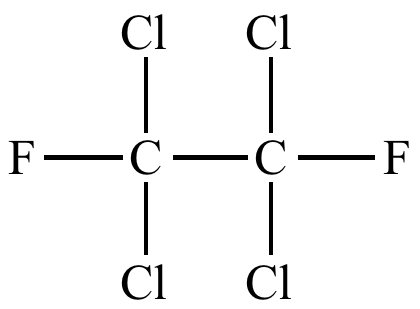 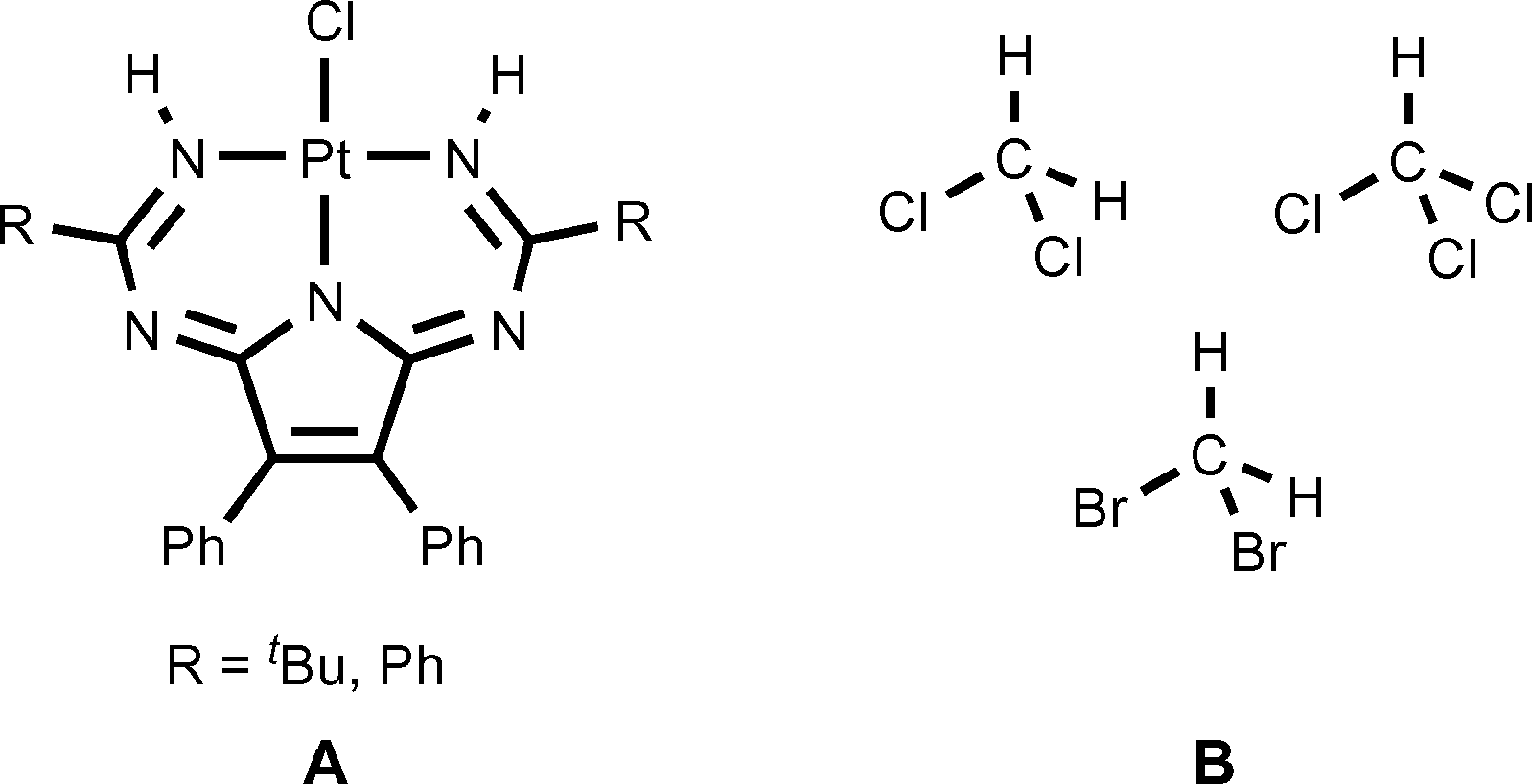 Br
Br
F
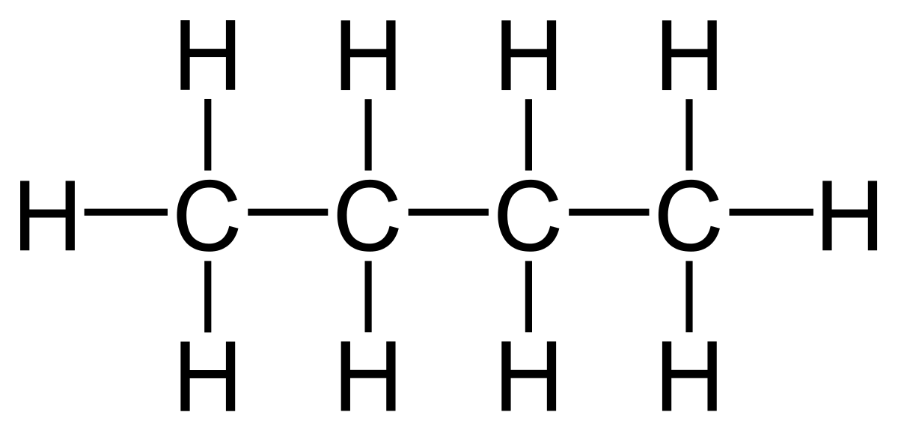 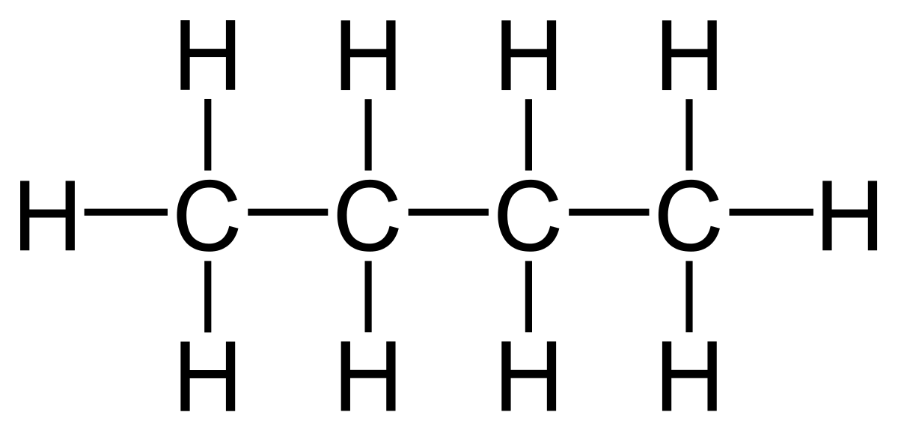 1,6,8 tribromo2,4 dichloro-6,7,8,8 tetrafluorooctane
F
F
F
Cl
Br
Cl
63.       Take out Table Q, we need to “fix” it.                        You write the blue text…
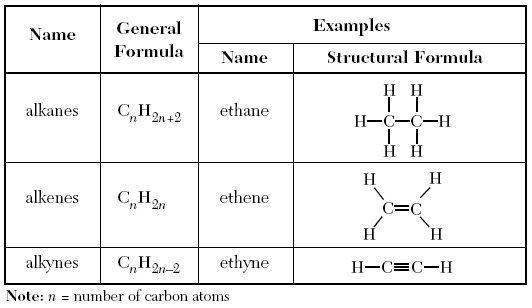 REACTIONS

Substitution

Addition

Addition
Kind of alkane

Saturated
 
Unsaturated

Unsaturated
All the example hydrocarbons in table Q have 2 carbon atoms each.

64.  Alkanes are SATURATED        these 2 carbon atoms can “hold” the most        hydrogen atoms = 6 H,        because they only have SINGLE BONDS.
All the example hydrocarbons in table Q have 2 carbon atoms each.

64.  Alkanes are SATURATED        these 2 carbon atoms can “hold” the most        hydrogen atoms = 6 H,        because they only have SINGLE BONDS.

65.  Alkenes and Alkynes are UNSATURATED         these have a double or triple bond, so the “hold”           less hydrogen atoms (4 H or 2 H) than alkanes.
66.  Alkanes are saturated,        they can’t be “added” to.
67.  Alkanes can undergo        substitution reactions only.       (but not addition reactions). 
68.  Alkenes and Alkynes are unsaturated,       they undergo addition reactions only.         (but not substitution reactions).
69.  Substitute in fluorine to ethane in a substitution reaction.
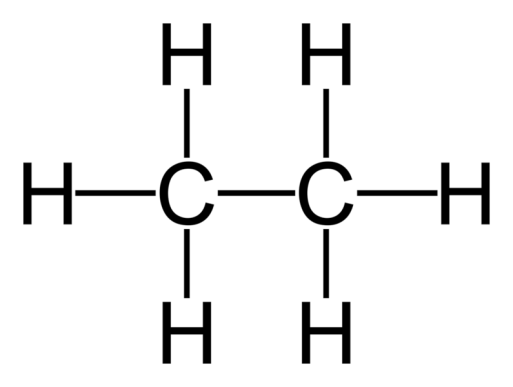 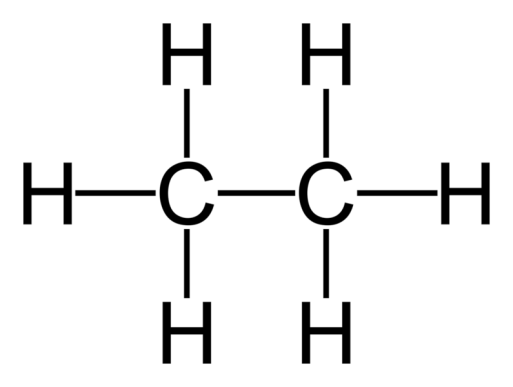 + F2
F    +  HF
Ethane  + Fluorine    →     Fluoro-ethane +  hydrogen monofluoride
70.  Show the propane + iodine undergo        a substitution reaction         (our choice here is to substitute onto the central carbon atom)
70.  Show the propane + iodine undergo        a substitution reaction         (our choice here is to substitute onto the central carbon atom)
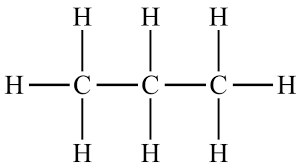 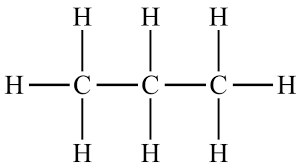 + HI
+ I2 →
I
2-iodopropane andhydrogen monoiodide are the products.
71a.  Multiple substitution reactions with      saturated methane and chlorine.
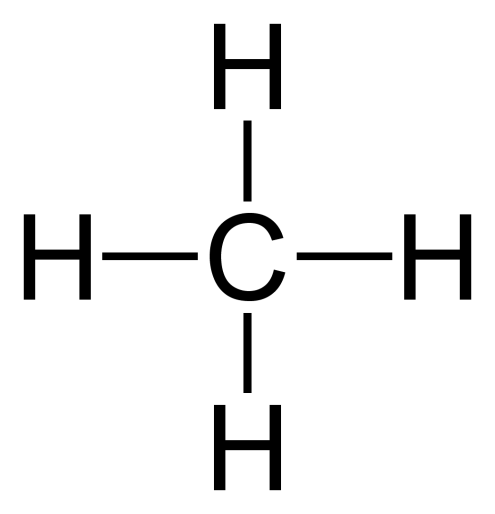 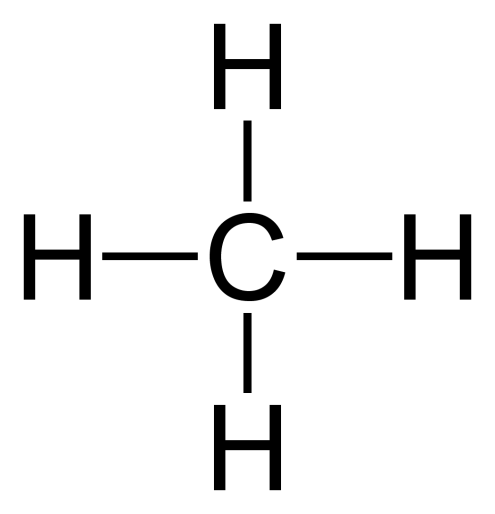 + Cl2
Cl  + HCl
Methane         +       chlorine        →              chloromethane      +    HCl
71b.  Multiple substitution reactions with        saturated methane and chlorine.
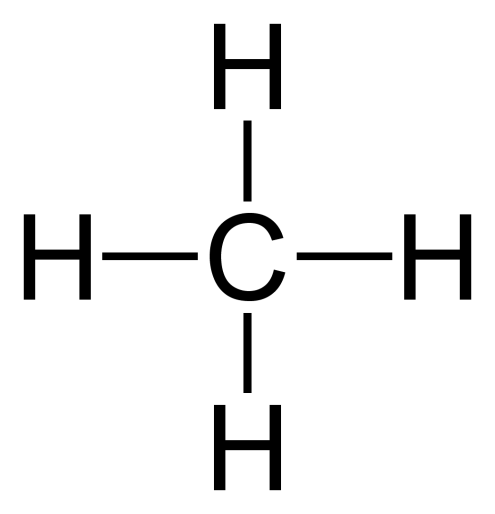 Cl  + Cl2
Chloromethane    +    chlorine     makes
71b.  Multiple substitution reactions with        saturated methane and chlorine.
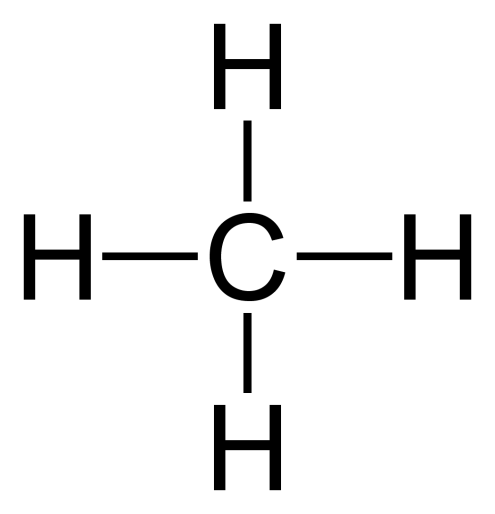 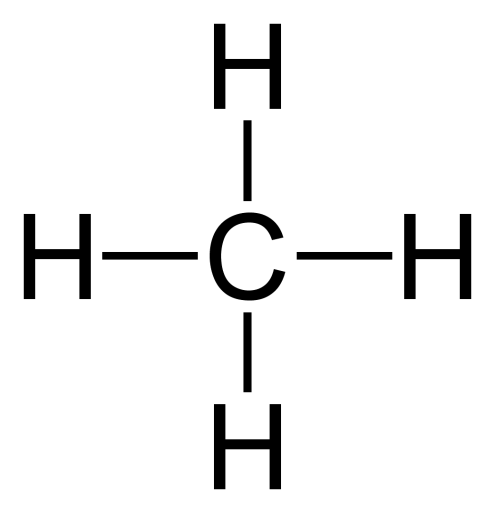 Cl  + HCl
Cl  + Cl2
Cl
Chloromethane    +    chlorine     makes         dichloromethane   +     HCl
71c.  Multiple substitution reactions with        saturated methane and chlorine.
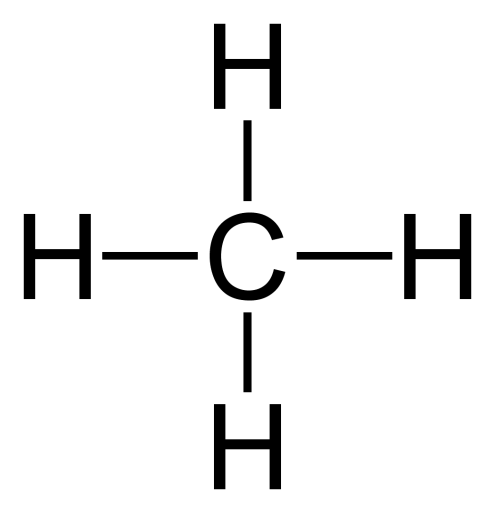 Cl  +  Cl2
Cl
Dichloromethane  +  chlorine  →
71c.  Multiple substitution reactions with        saturated methane and chlorine.
Cl
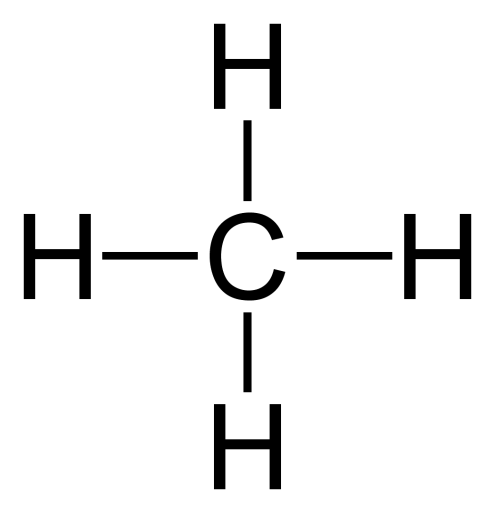 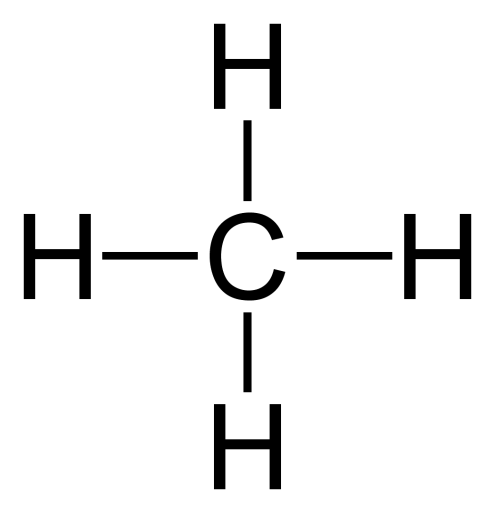 Cl  +  Cl2
Cl  +  HCl
Cl
Cl
Dichloromethane  +  chlorine  →  trichloromethane  +  HCl
71d.  Multiple substitution reactions with        saturated methane and chlorine.
Cl
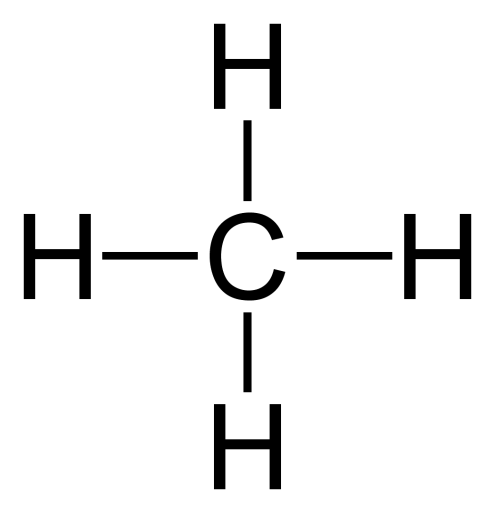 Cl  +  Cl2
Cl
Trichloromethane  +  chlorine  →
71d.  Multiple substitution reactions with        saturated methane and chlorine.
Cl
Cl
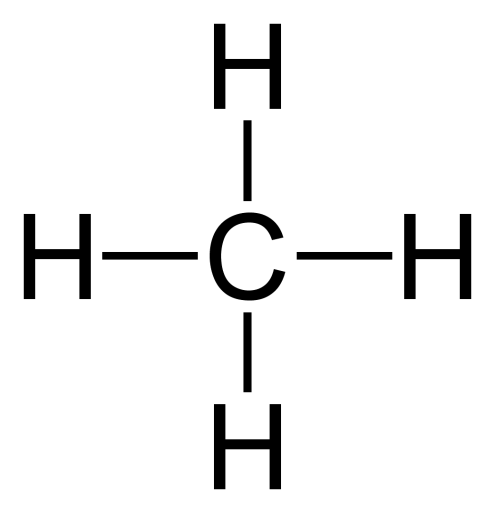 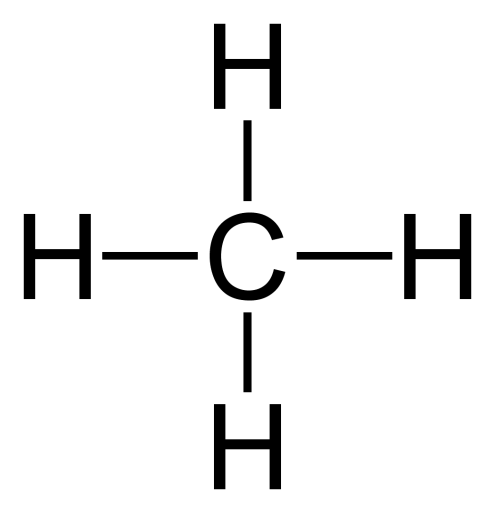 Cl  +  Cl2
Cl  +  HCl
Cl
Cl
Cl
Trichloromethane  +  chlorine  →    Tetrachlormethane & HCl

This is the organic name.  You could also call this carbon tetrachloride, same thing.
72.  Halogens can be substituted into           saturated hydrocarbons, alkanes.
73.  It happens ONE HALOGEN AT A TIME.
74.  When you combine halogens with        unsaturated hydrocarbons (alkenes/alkynes)        a different reaction happens called an         ADDITION REACTION 
That’s because when the double bond “opens up”             to a single bond, and it opens up 2 spots         for BOTH halogens to join the molecule, or, a triple bond opens up into a double bond,         and again, you ADD both halogens at once.
75.  Addition reactions…       Ethene + Bromine →              (unsaturated hydrocarbon + halogen…)
75.  Addition reactions…       Ethene + Bromine →              (unsaturated hydrocarbon + halogen…)
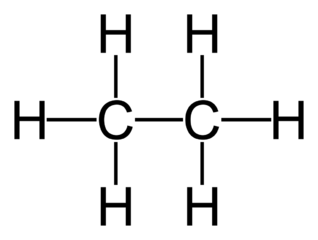 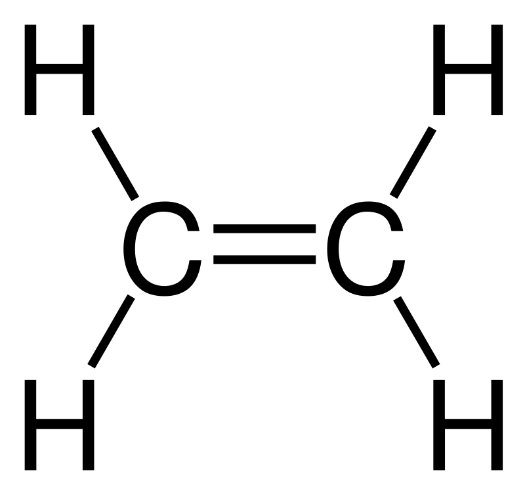 Br
+ Br2 →
Br
1,2 dibromoethane
76.  Addition reactions…       2-pentene + fluorine →              (unsaturated hydrocarbon + halogen…)
76.  Addition reactions…       2-pentene + fluorine →              (unsaturated hydrocarbon + halogen…)
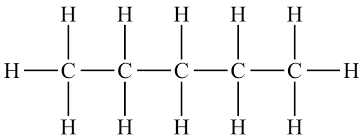 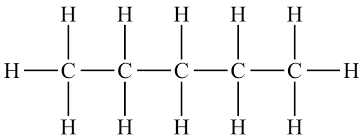 + F2 →
F     F
2,3 difluoro pentane
77.  Addition reactions…       Ethyne + chlorine →            (unsaturated hydrocarbon + halogen…)
77.  Addition reactions…       Ethyne + chlorine →            (unsaturated hydrocarbon + halogen…)
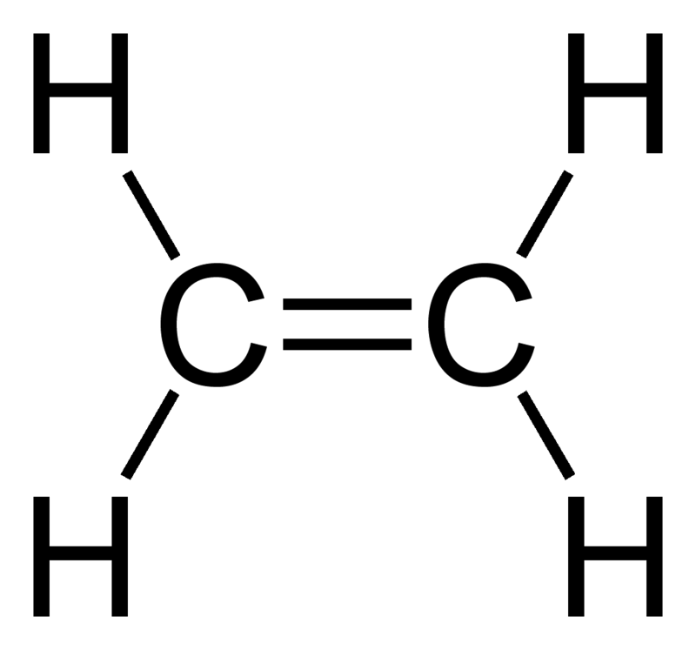 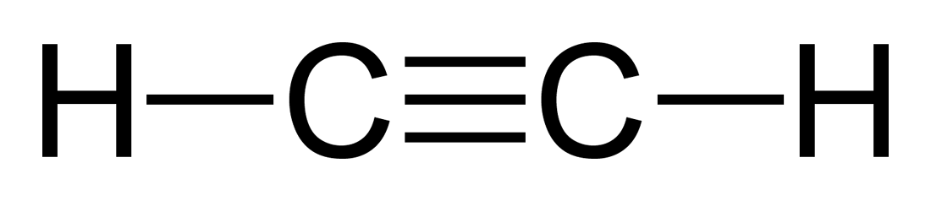 + Cl2 →
Cl
Cl
1,2 dichloro ethene
78.  Addition reactions…       1-pentyne + iodine →            (unsaturated hydrocarbon + halogen…)
78.  Addition reactions…       1-pentyne + iodine →            (unsaturated hydrocarbon + halogen…)
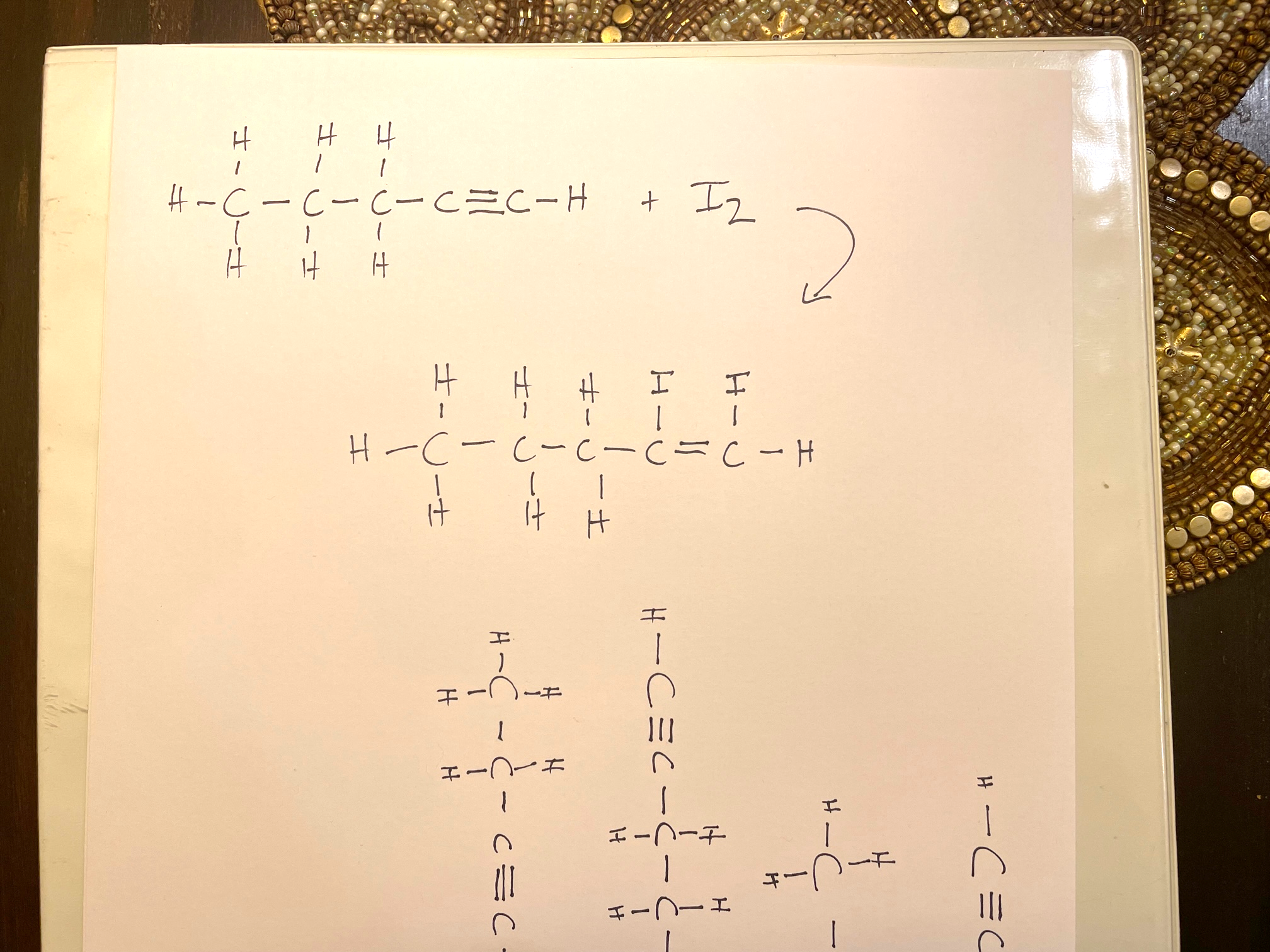 Product is
1,2 di-iodo
1-pentene
Alcohols & Ethers 79.  Draw their functional groups                  (column 2 only)
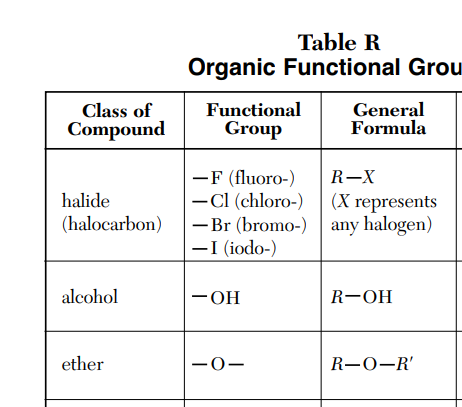 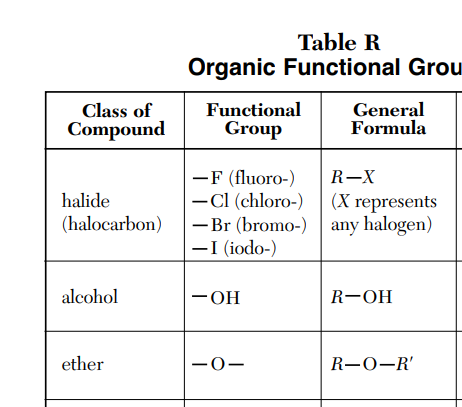 Alcohols
80.  Alcohols have an “–OH” group  which is         NOT a hydroxide.         Alcohols are MOLECULAR not ionic.  
  When the hydroxide anion is ionically bonded    to a metal, that’s an Arrhenius base.  (NaOH, or KOH)      
  Alcohols are not bases.
83.  Draw METHANOL (one carbon alcohol)       and then ETHANOL  (2 carbon alcohol)
83.  Draw METHANOL (one carbon alcohol)
83.  Draw METHANOL (one carbon alcohol)       and then ETHANOL  (2 carbon alcohol)
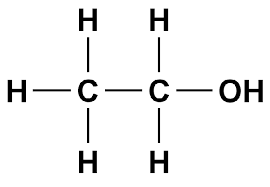 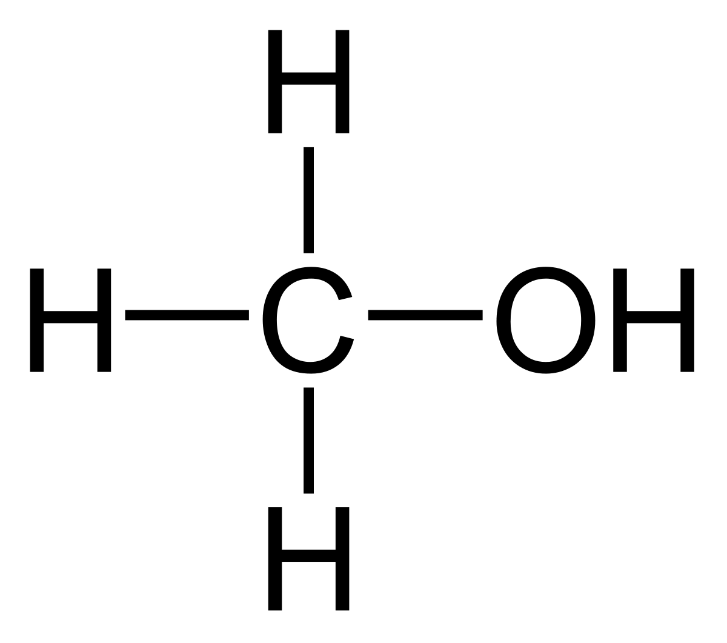 Notice the  – OH functional group.  These are NOT ionic, they are molecular.
83.   Write the condensed structural formaulas for both of          these alcohol molecules.
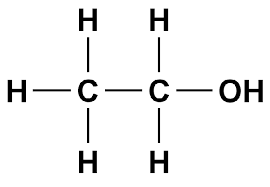 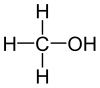 CH3OH   methanol
The –OH really means

–O–H   

But we abbreviate it and just “know” that the oxygen and hydrogen make a single covalent bond.
It’s prettier that way.
CH3CH2OH   ethanol
84.  Draw ethanol two times, once with the “–OH”       group on the right side, once on the left bottom.
84.  Draw ethanol two times, once with the “–OH”       group on the right side, once on the left bottom.
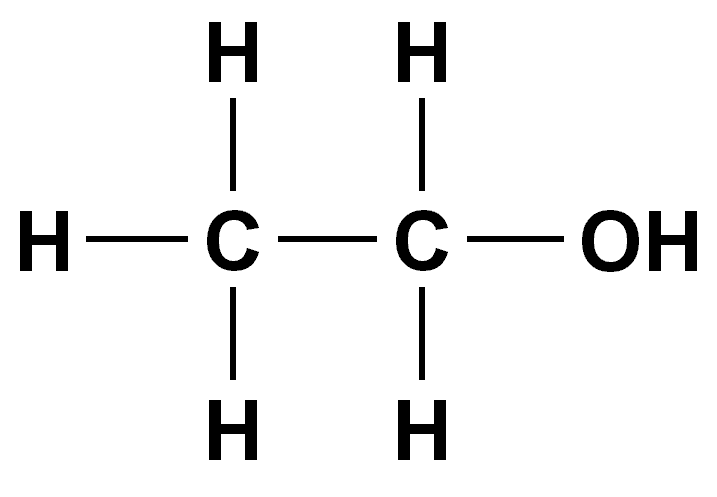 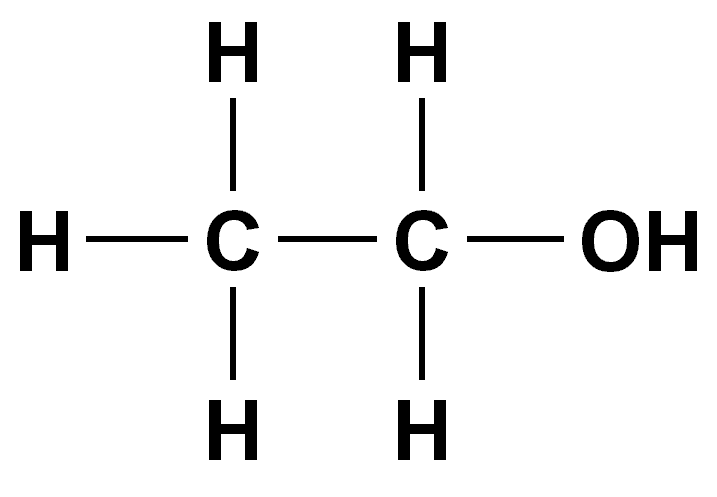 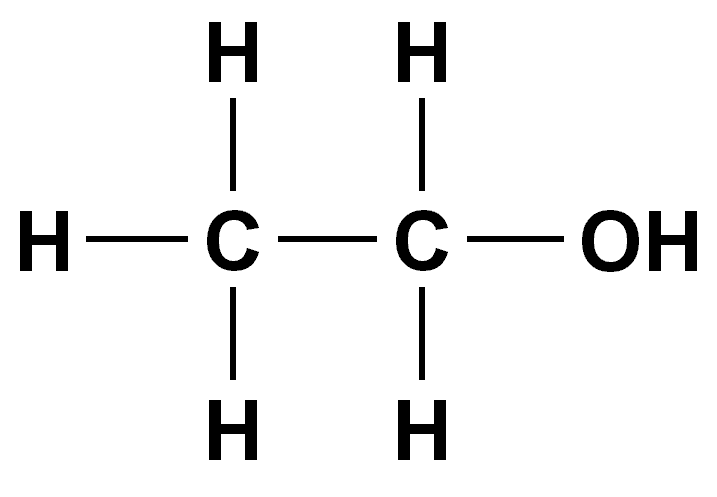 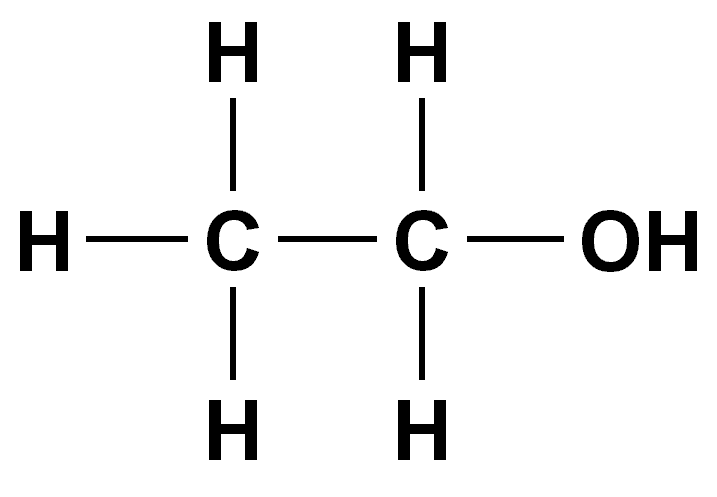 These are identical.

The alcohol group is on the #1 carbon in both molecules.
85.  Draw both propanol molecules, one with the  –OH group       on the 1st carbon atom, then put it onto the 2nd carbon          atom.  Name both.
85.  Draw both of the propanol molecules, one with the        –OH group on the first carbon atom, then put it onto         the second carbon atom.  Name both.
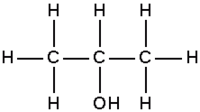 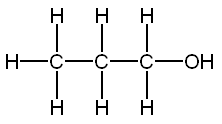 1-propanol                             2-propanol  

86.  These are different ISOMERS, which means they have the same chemical formula (C3H8O), but different structures.  They are not identical.
87.   Draw & name the three 5 carbon alcohol molecules
87.   Draw & name the three 5 carbon alcohol molecules
H        H       H       H        H
Name the base chain (count carbon atoms)

Enumerate where the alcohol group is located.  

Alcohol names always end with an-anol
suffix
1-pentanol
H
C
C
C
C
C
OH
H        H       H       H        H
H        H       H       H        H
2-pentanol
H
C
C
C
C
C
H
H        H       H        OH    H
H        H       H       H        H
3-pentanol
H
C
C
C
C
C
H
H        H       OH     H       H
88.  These are ALL the alcohols in our class, none are missing.
# C atoms      names of the alcohol molecules
 
       1               methanol
       2              ethanol
       3              1-propanol,  2-propanol

       4              1-butanol,  2-butanol
       5              1-pentanol,  2-pentanol,  3-pentanol
       6              1-hexanol,  2-hexanol,  3-hexanol

       7              1-heptanol,  2-heptanol,  3-heptanol,  4-heptanol
       8              1-octanol,  2-octanol,  3-octanol,  4-octanol

        9              1-nonanol,  2-nonanol,  3-nonanol,  4-nonanol,  5-nonanol
      10              1-decanol,  2-decanol, 3-decanol,  4-decanol,  5-decanol
89.  Why is there not an alcohol molecule named 4-pentanol?           (Draw it, you can)
89.  Why is there not an alcohol molecule named 4-pentanol?           (Draw it, you can)
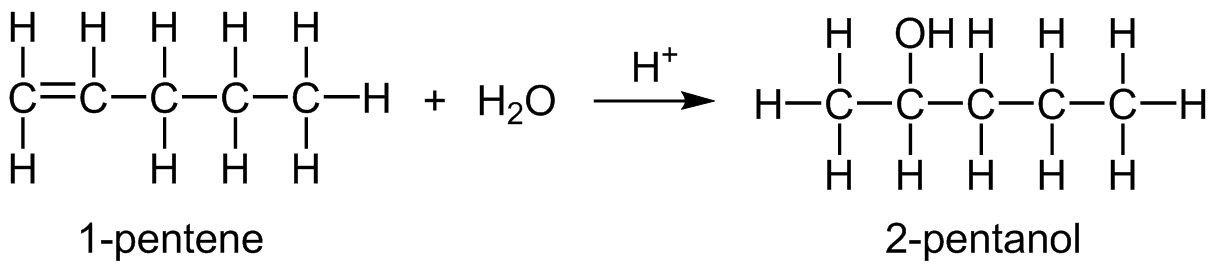 H    H    H       OH  H
2      3     4     5 RIGHT?

No!  Count from the short end!This is 2-pentanol
Ethers  
Ether molecules are easy to recognize because they have a single atom of oxygen in the middle, and make single bonds left and right 90.  Ethers functional group looks like this:   –– O ––91.  and a general formula that looks like this:  R–– O ––R’

92.  Which means an R group is attached to an oxygen atom,          which has a different R prime group on the other side.
Let’s first see about these “R” groups.

They are just hydrocarbon chains, of one to 10 carbon atoms long.

In high school they are only simple“alkane-like” chains, nothing fancy, only single bonds.
93.  Draw…Methane is CH4 
You can’t “ADD” a methane to an oxygen in an ether.  There is no place for the oxygen to bond.
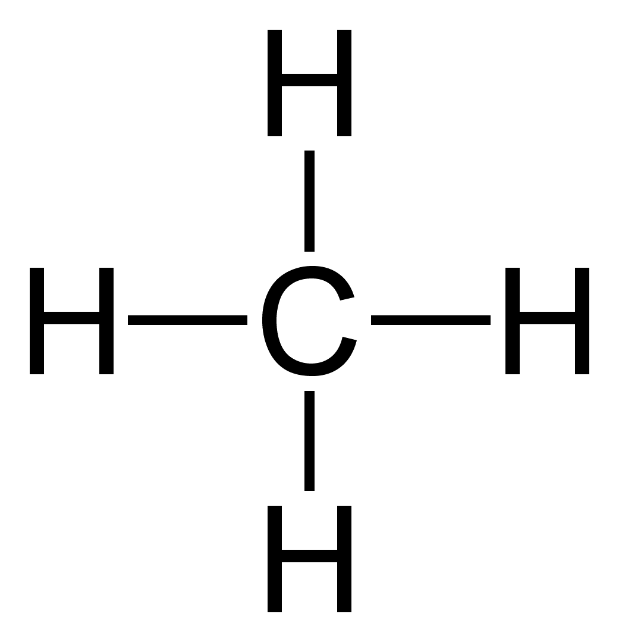 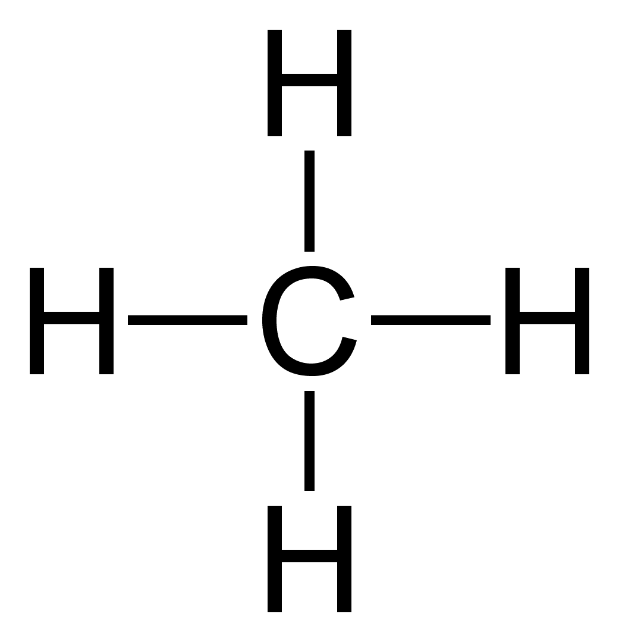 Methane                                                  Methyl

But if we remove a hydrogen atom, we can attach what’s left of it to the oxygen atoms.
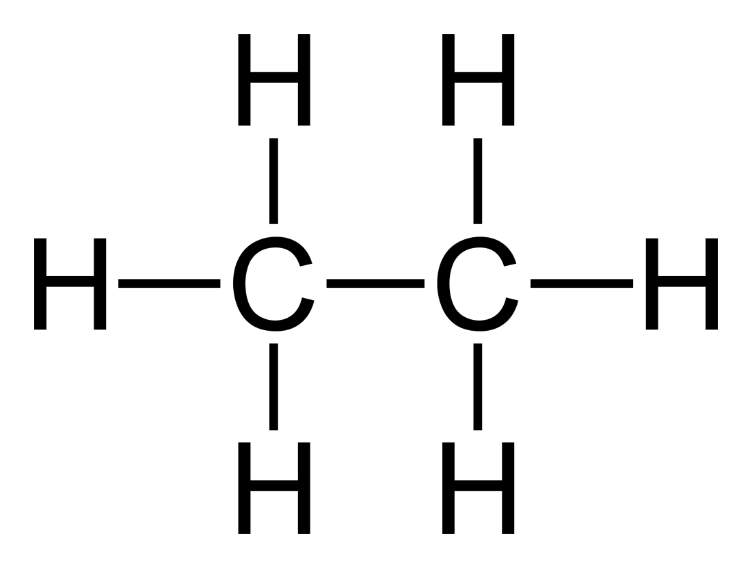 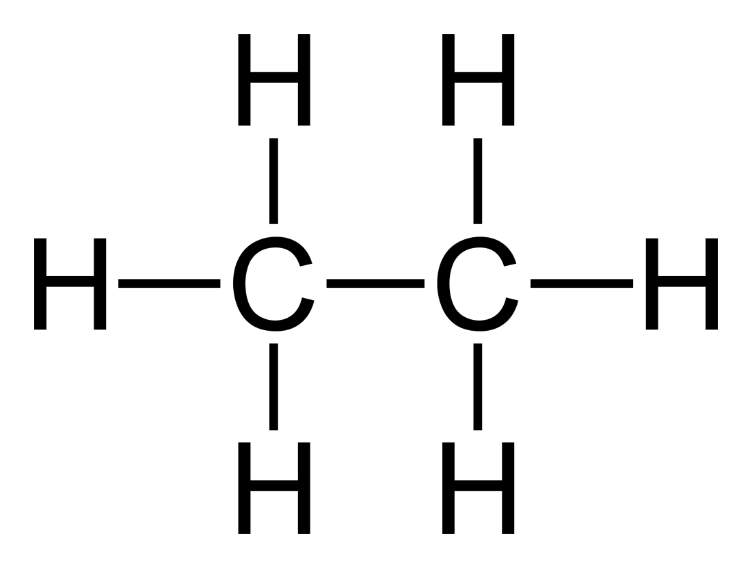 94 - 95
Ethane                                 Ethyl

    Propane                             Propyl
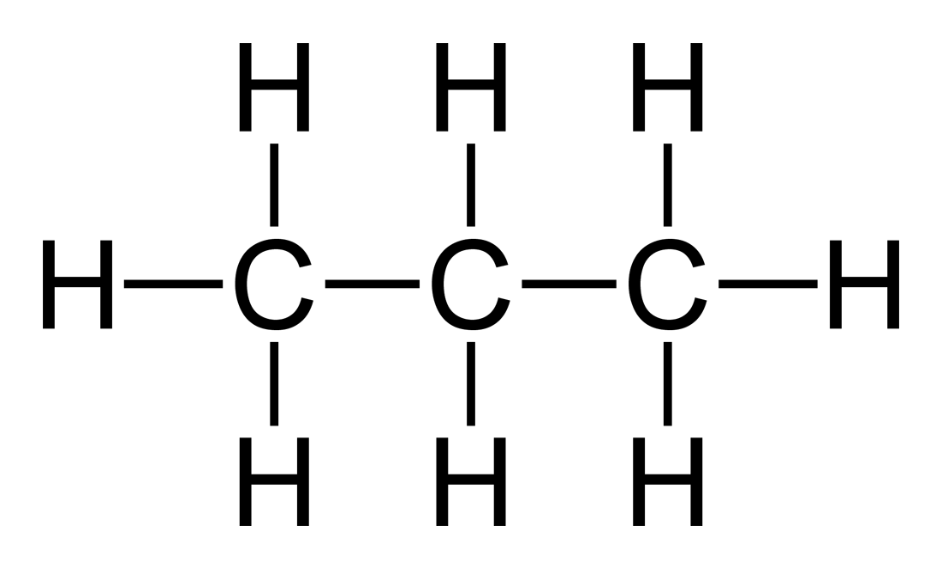 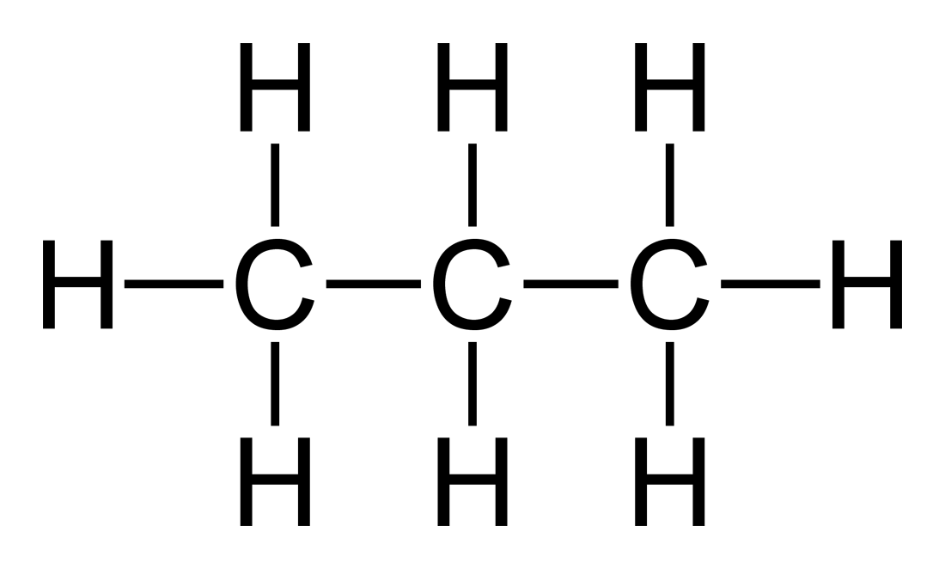 96
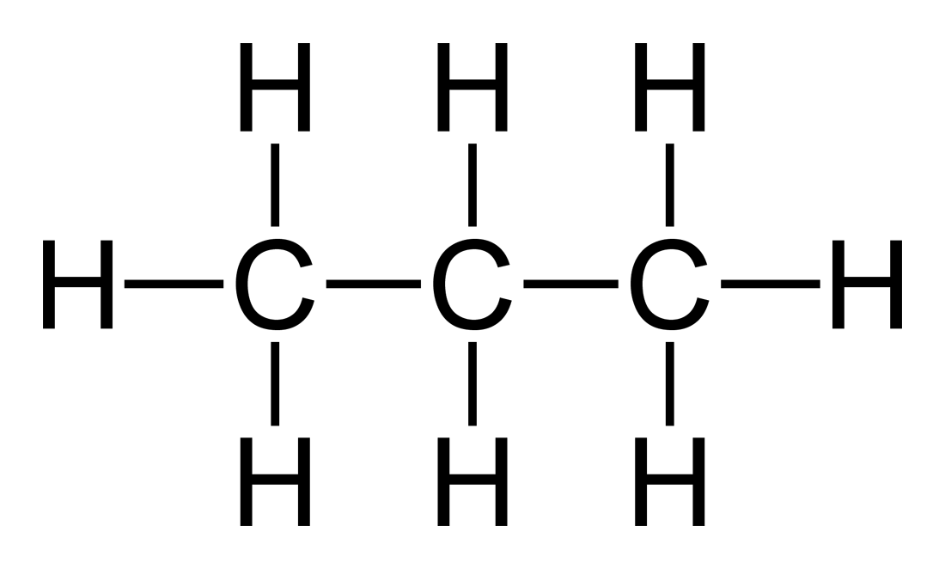 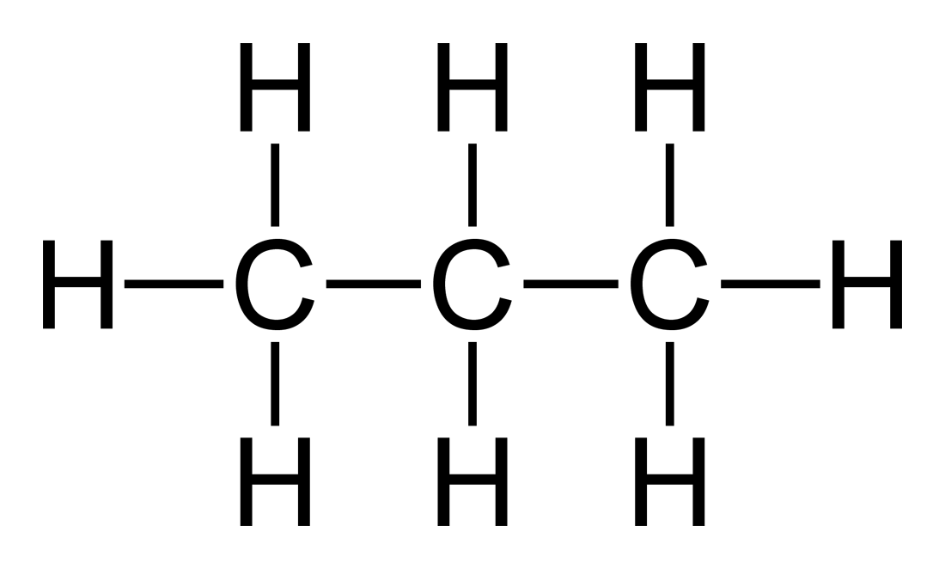 Butane becomes

                             
Butyl
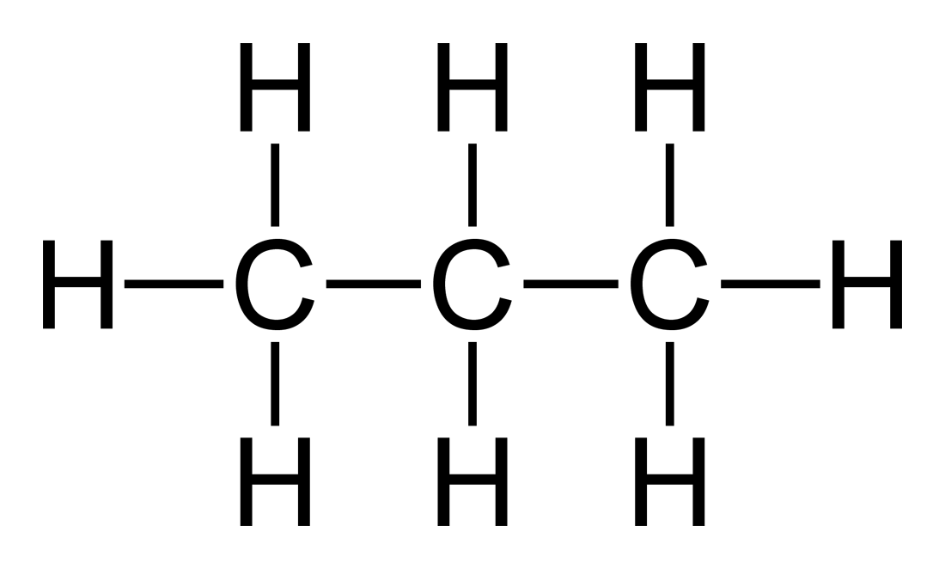 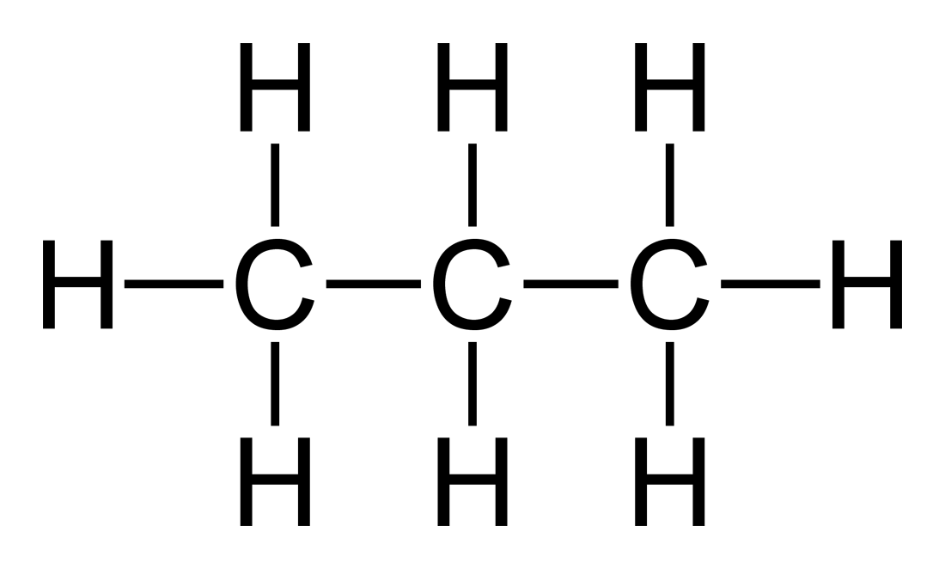 97.  And then would come…


Pentane… pentyl         Hexane…  hexyl

Heptane… heptyl         Octane… octyl

Nonane… nonyl           Decane… decyl
98.  Draw these ethers:   Methyl ethyl etherPropyl butyl etherPentyl methyl ether
98.  Draw these ethers:   Methyl ethyl etherPropyl butyl ether
Pentyl methyl ether
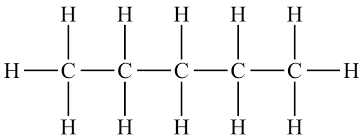 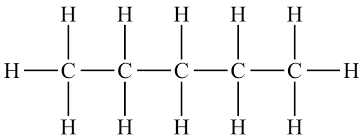 O
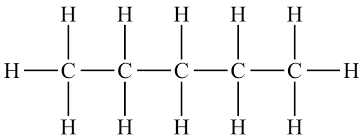 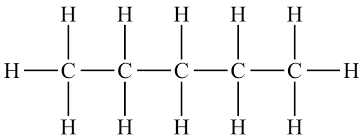 O
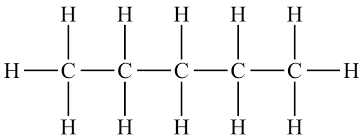 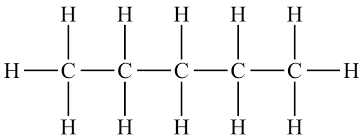 O
99.  Draw these ethers too:   Diethyl ether       Dimethyl etherHexyl ethyl ether
99.  Draw these ethers too:   Diethyl ether       Dimethyl etherHexyl ethyl ether
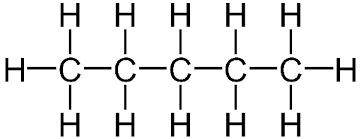 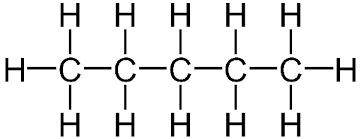 O
Only a goof ball would say ethyl ethyl or methyl methyl
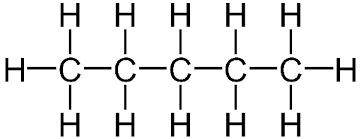 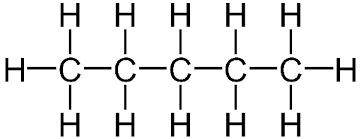 O
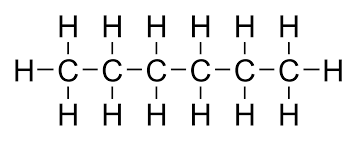 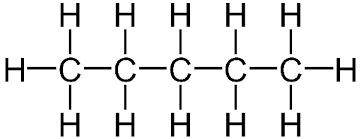 O
100.  THINK, In OUR high school chem class… 
What’s the smallest possible ether? 
What’s the biggest ether?
 What is the 2d biggest ether? Can there be double bonds, or triple bonds in our ethers? Can there be alcohols or halogens be attached to our ethers?                  Can there be two functional groups right next to each other? Can there be 2 or more alcohol groups on one molecule?
100.  THINK, In OUR high school chem class… 
What’s the smallest possible ether?  Dimethyl ether 
What’s the biggest ether?  Didecyl ether
 What is the 2d biggest ether?  Nonyl decyl ether Can there be double bonds, or triple bonds in our ethers?  Never Can there be alcohols or halogens be attached to our ethers?  Nope                  Can there be two functional groups right next to each other?  No, no, no Can there be 2 or more alcohol groups on one molecule?  Stop, no!
101.  Aldehydes + Ketones we will examine together, since they are nearly the same thing.  When they both have the same number of carbon atoms, they are ISOMERS.  

102.  Both have a C=O bond, just in different places.         Add this red & blue and that box at left into your table R now
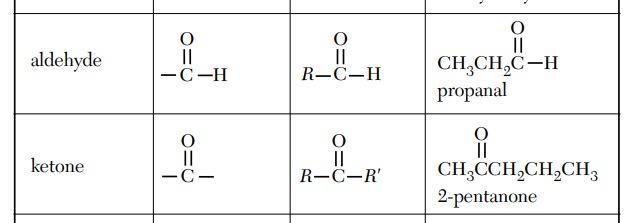 END
Isomers
MIDDLE
103.  Aldehydes always have the C=O at the          end of a hydrocarbon chain.           Write:  R–CHO
104.  Ketones always have the C=O in the          middle of a hydrocarbon chain.         Write R–CO–R’
O     R  —   C — R’
OR  —   C —H
105.  Draw & name the 3-carbon aldehyde,         and the 3-carbon ketone now
105.  Draw & name the 3-carbon aldehyde,         and the 3-carbon ketone now
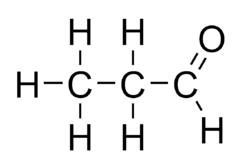 3 carbon aldehyde   propanal

CH3CH2CHO
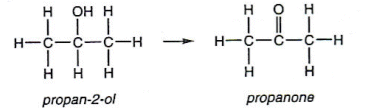 3 carbon ketone  propanone

CH3COCH3
106.  Draw METHANAL     

ETHANAL      

BUTANAL 
BUTANONE
2-PENTANONE
3-PENTANONE
METHANAL                                                      ETHANAL                                                                                     BUTANONE     
          BUTANAL                                                                                                                       


   
                                                                                           3-PENTANONE

     2-PENTANONE
O
H
O
H
C
H
H
C
H
C
H
H       H             O                 H
H
H
C
C
C
C
H       H                       H
H       H       H         O
H         H       O        H       H
H
C
H
C
C
C
C
C
C
H
C
C
H
H       H         H
H         H                   H       H
H         H       H         O       H
C
C
C
C
C
H
H
H         H       H                   H